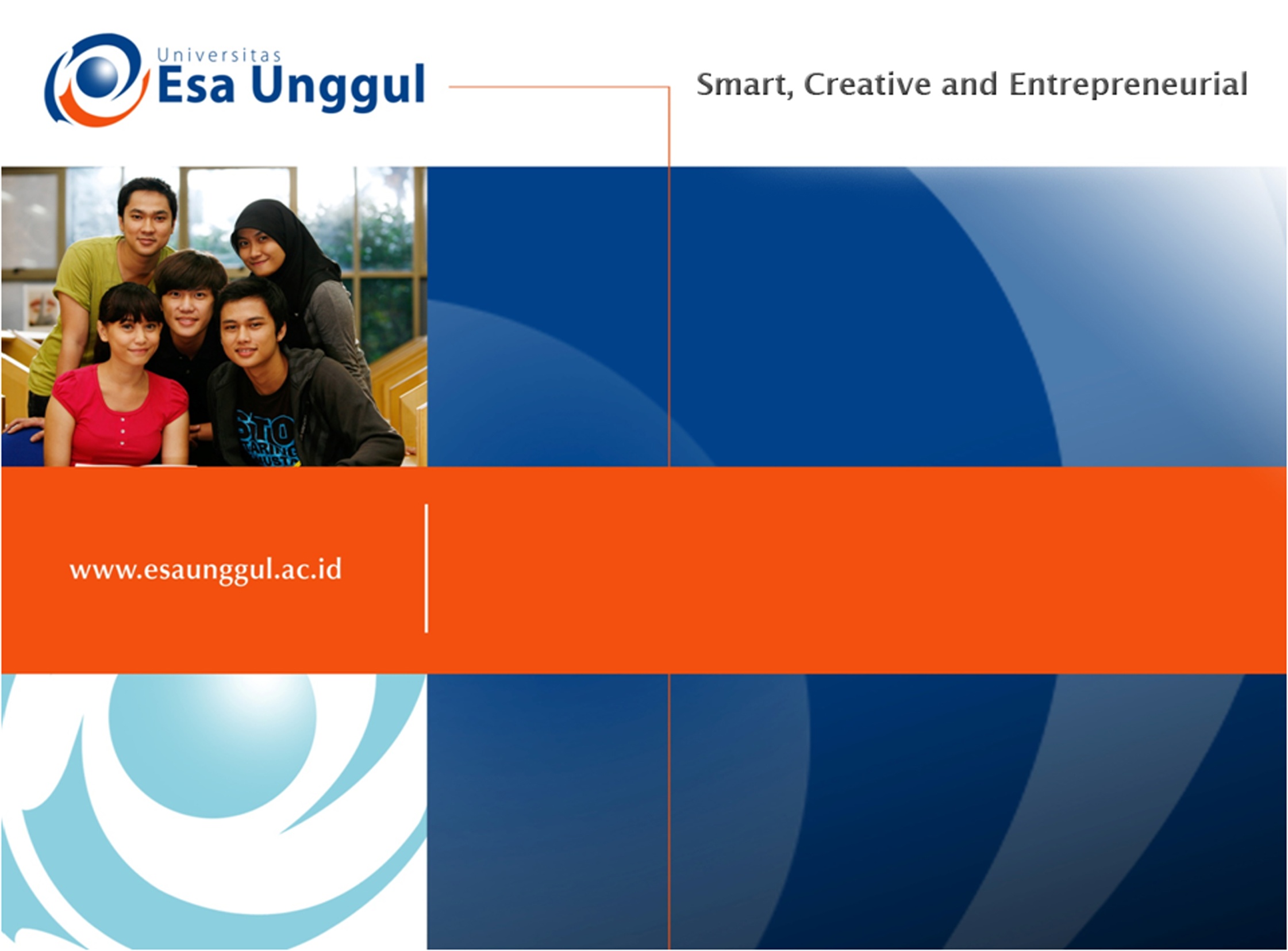 PERTEMUAN 1
Pengertian etika dan hukum
Ajaran moral
Moralitas
SISWATI

PROGRAM STUDI  S1 MANAJEMEN INFORMASI KESEHATAN 
FAKULTAS ILMU-ILMU KESEHATAN 
UNIVERSITAS  ESA  UNGGUL
3/27/2019
1
NAMA	           	      : SISWATI
	TEMPAT/TGL LAHIR : BANYUMAS, MARET 1955
	PEKERJAAN:
 Kepala Bagian RMIK RS Husada Jakarta (1993-2011)	   
 Wakil Ketua Akreditasi RS Husada (sejak 2011) 
 Ketua Subkomite Mutu Pelayanan RS Husada (sejak 2016)
 Pengajar dan Penguji Program D3-D4 RMIK UEU (sejak 1994)
 Pengajar program S1 MIK UEU (sejak 2016)
 Dosen tamu Program Pasca Sarjana MARS, UEU (sejak 2017)
 Pembicara seminar dan Pelatihan Manajemen RMIK (sejak 1995)		  

PENDIDIKAN:      
D3 Rekam Medis, Universitas Esa Unggul/1993
S1 Kesehatan Masyarakat, Universitas Indonesia/2001
S2 Kesehatan Masyarakat, Universitas Indonesia/2007 (Informasi Kesehatan)

ORGANISASI PROFESI:     
Anggota PORMIKI sejak 1991
Bendahara PORMIKI (1996-1999)
Ketua Umum DPP PORMIKI 1999-2006 (2 periode)
Pembina PORMIKI (sejak 2006)
Anggota Majelis Tenaga Kesehatan Indonesia (MTKI) 2011-2014
Anggota APTIRMIKI

ALAMAT: Jl. Raya Mangga Besar No.137, Jakarta Pusat Telp: 021-6260108   ext: 8410   
Hp: 0818873764, WA: 081519225616, E-mail: siswatiaries@yahoo.com
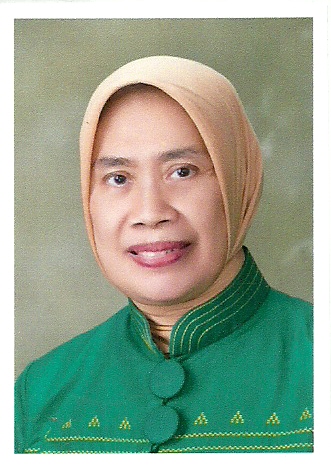 3/27/2019
2
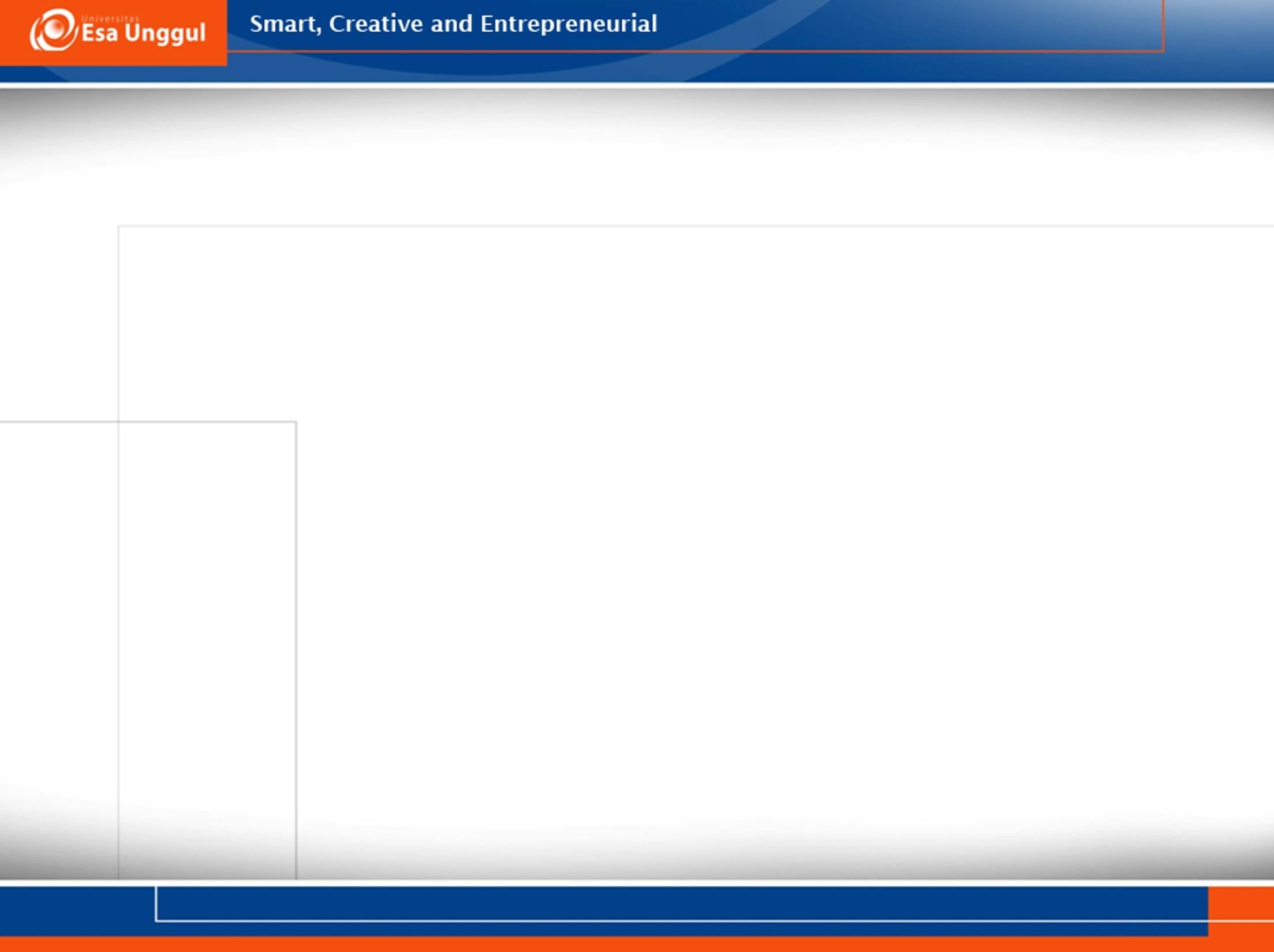 KEMAMPUAN YANG DIHARAPKAN
UMUM: Mahasiswa mampu memahami 		    konsep moral dan etika 
KHUSUSMEMAHAMI:
Pengertian etika, hukum dan moral
Pengertian moralitas & norma
Pengertian agama & moral
3/27/2019
3
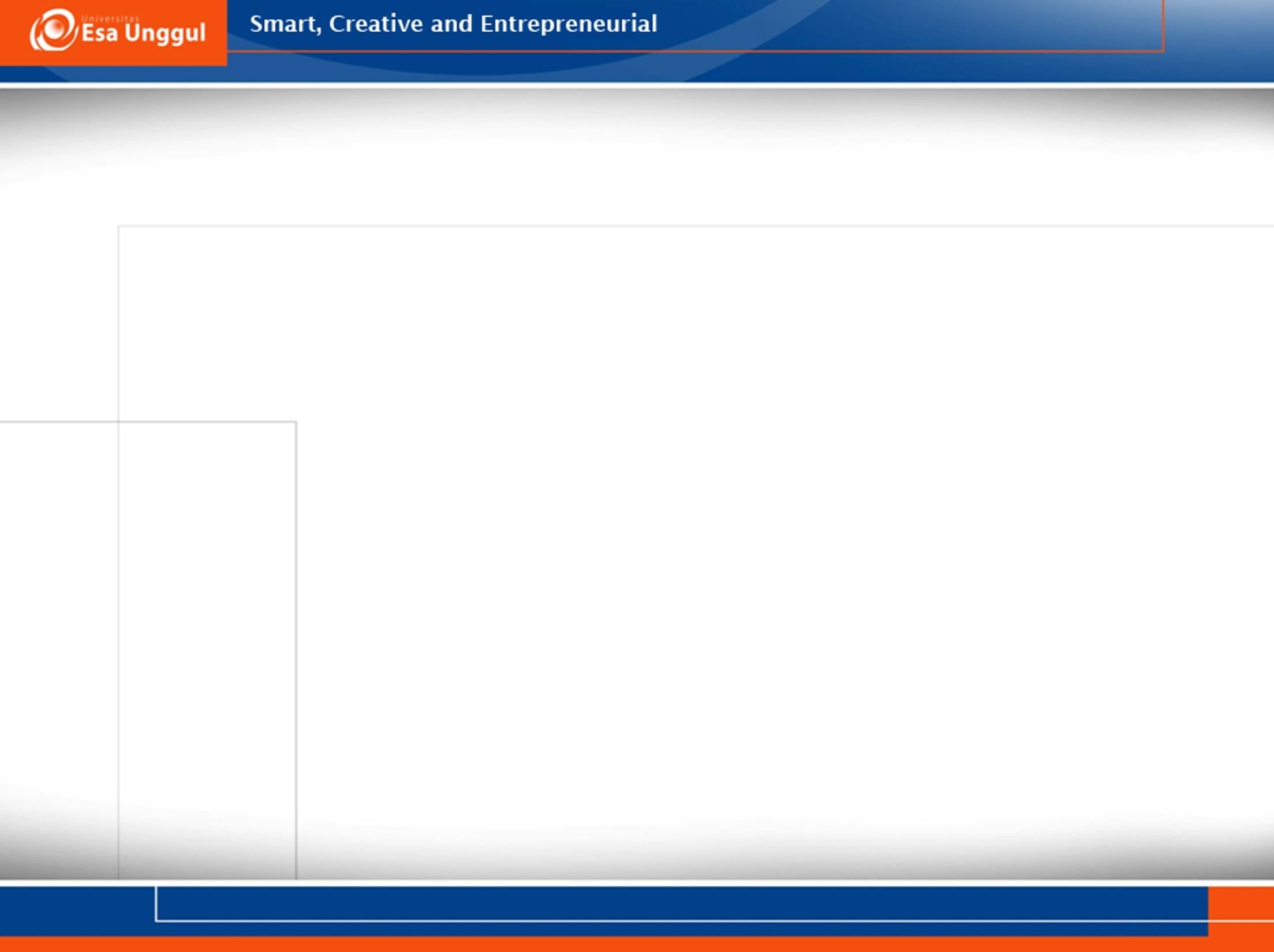 ETIKA…?  ETIKET…?
3/27/2019
4
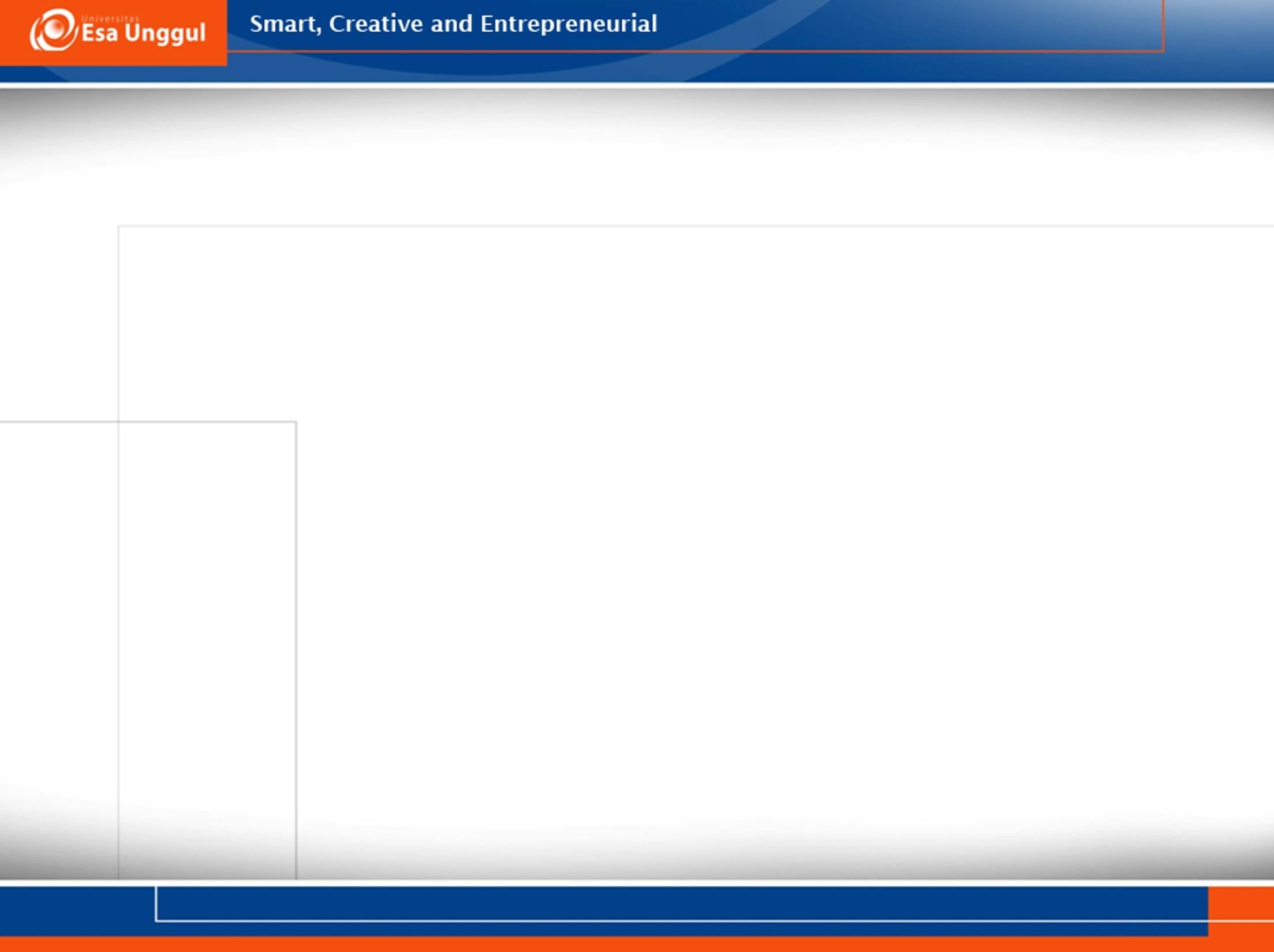 ETIKA
Kata etikadari dua kata Yunani 
yang hampir sama bunyinya namun 
berbeda artinya.
“Ethos” Kebiasaan atau adat
“Ethos” Perasaan batin yang mendorong manusia dalam perilakunya
3/27/2019
5
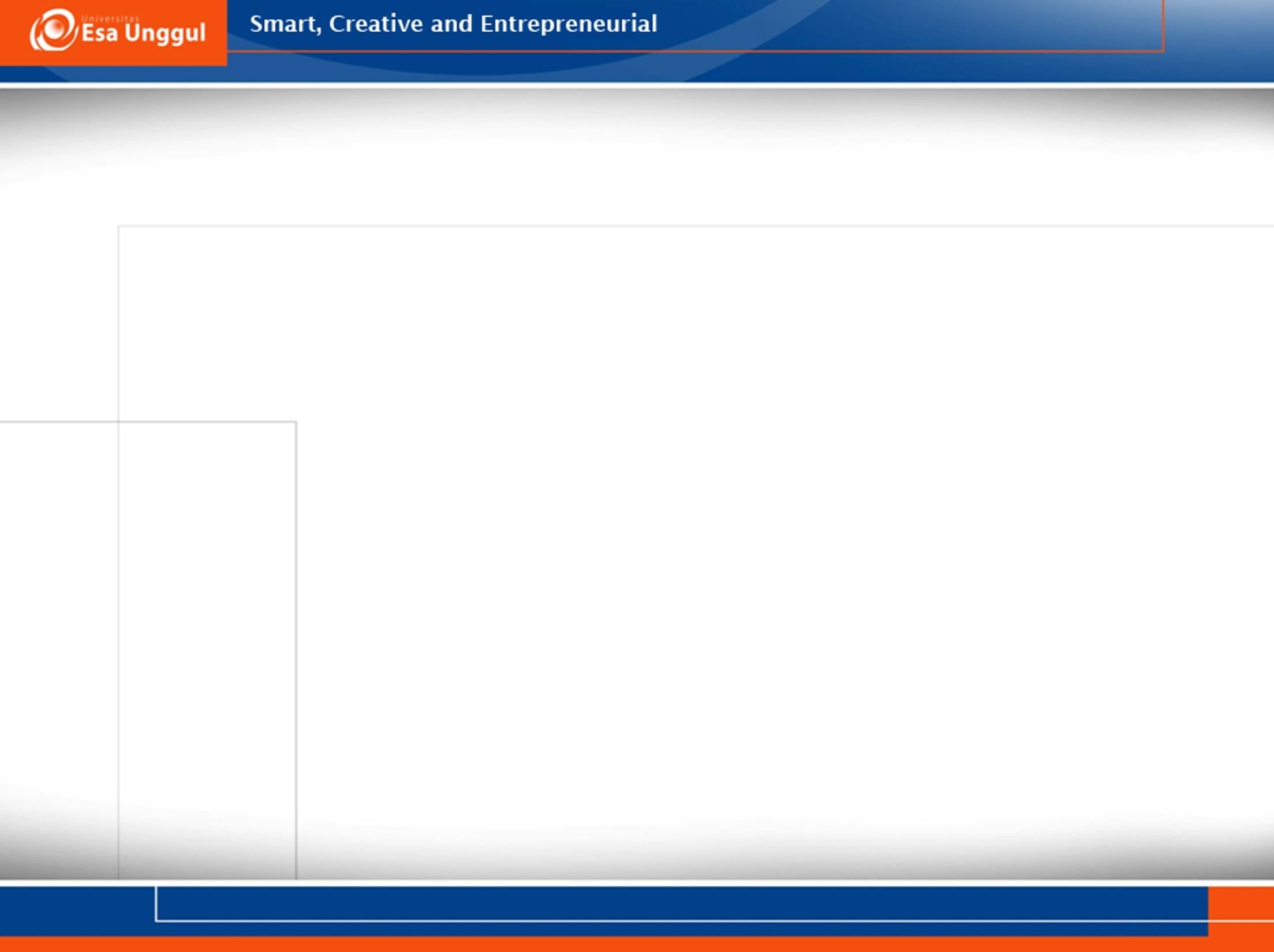 ETIKA
Menurut KBBI (Departemen PD dan K, 
1988) etika3 arti sbb:
Ilmu ttg apa yang baik dan apa yang buruk dan ttg hak dan kewajiban moral
Kumpulan nilai yang berkenaan dengan akhlak
Nilai mengenai benar dan salah yang dianut suatu golongan/masyarakat
3/27/2019
6
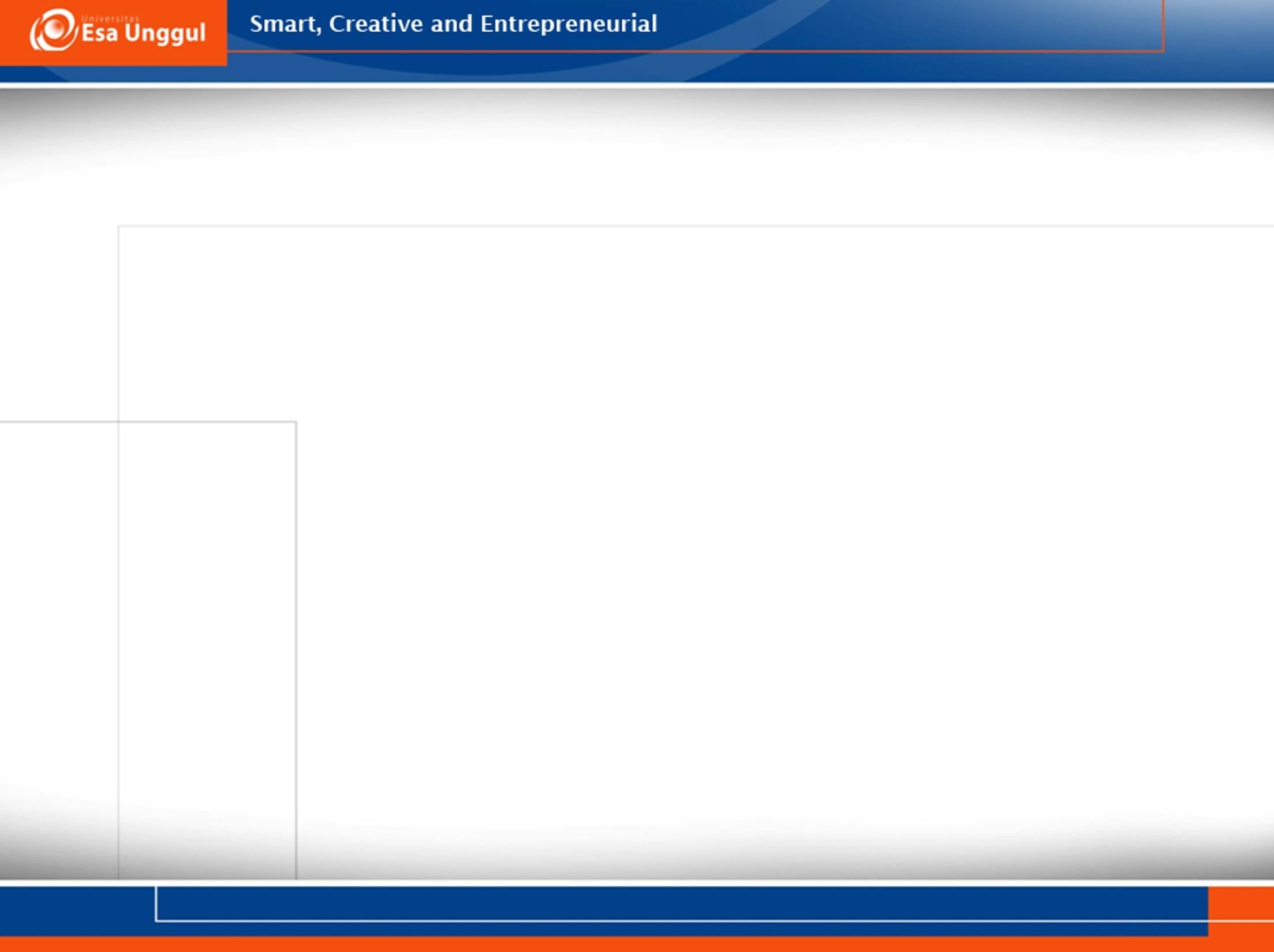 ETIKA
Berasal dari bahasa Yunani Kuno “Ethikos” yang berarti timbul dari kebiasaan
Cabang utama dari filsafat yang mempelajari nilai yang menjadi pelajaran mengenai standar dan penilaian moral.
3/27/2019
7
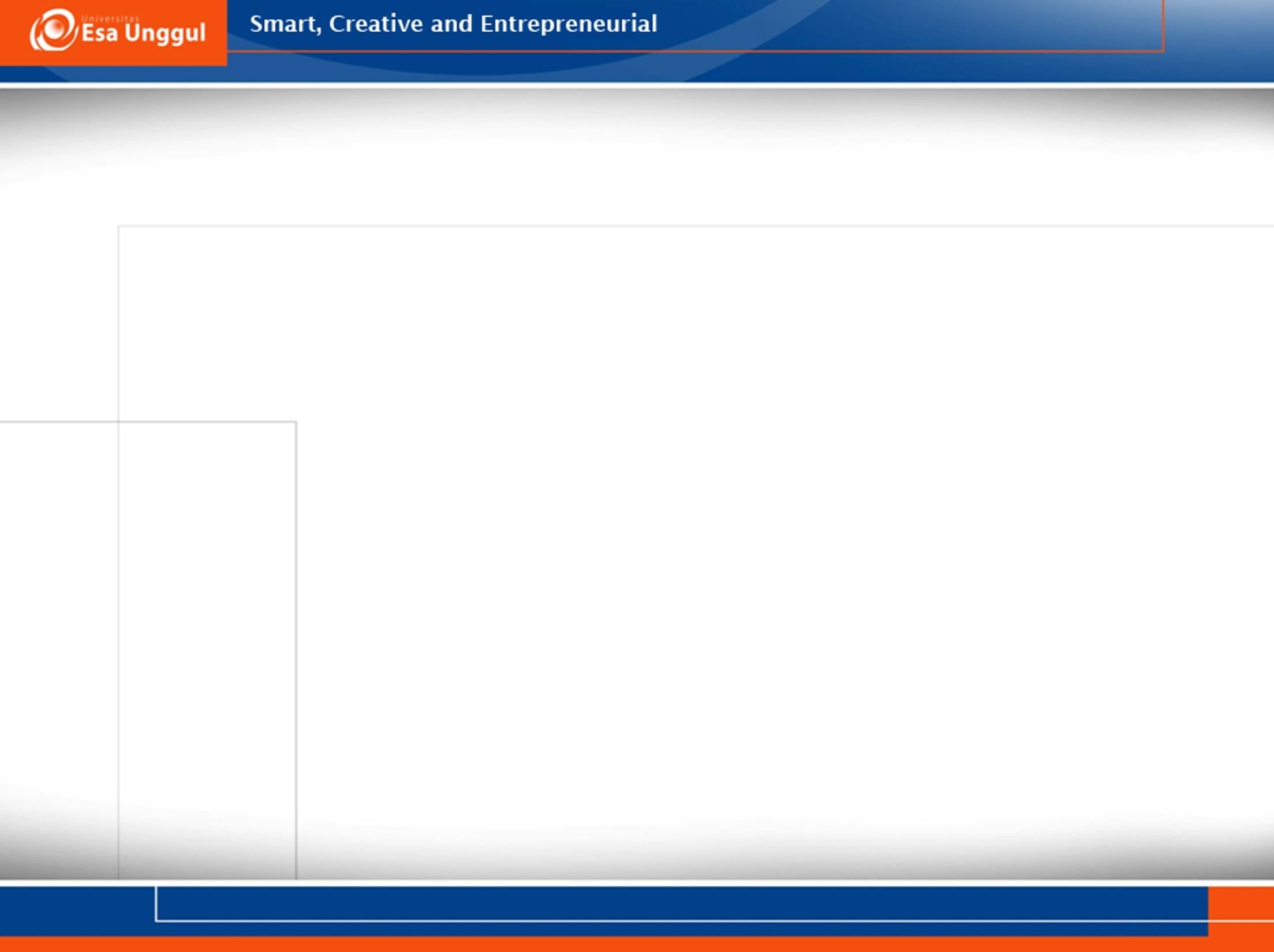 FUNGSI ETIKA
Sebagai pedoman bagi seseorang/kelompok masyarakat dalam mengatur perilakunya
3/27/2019
8
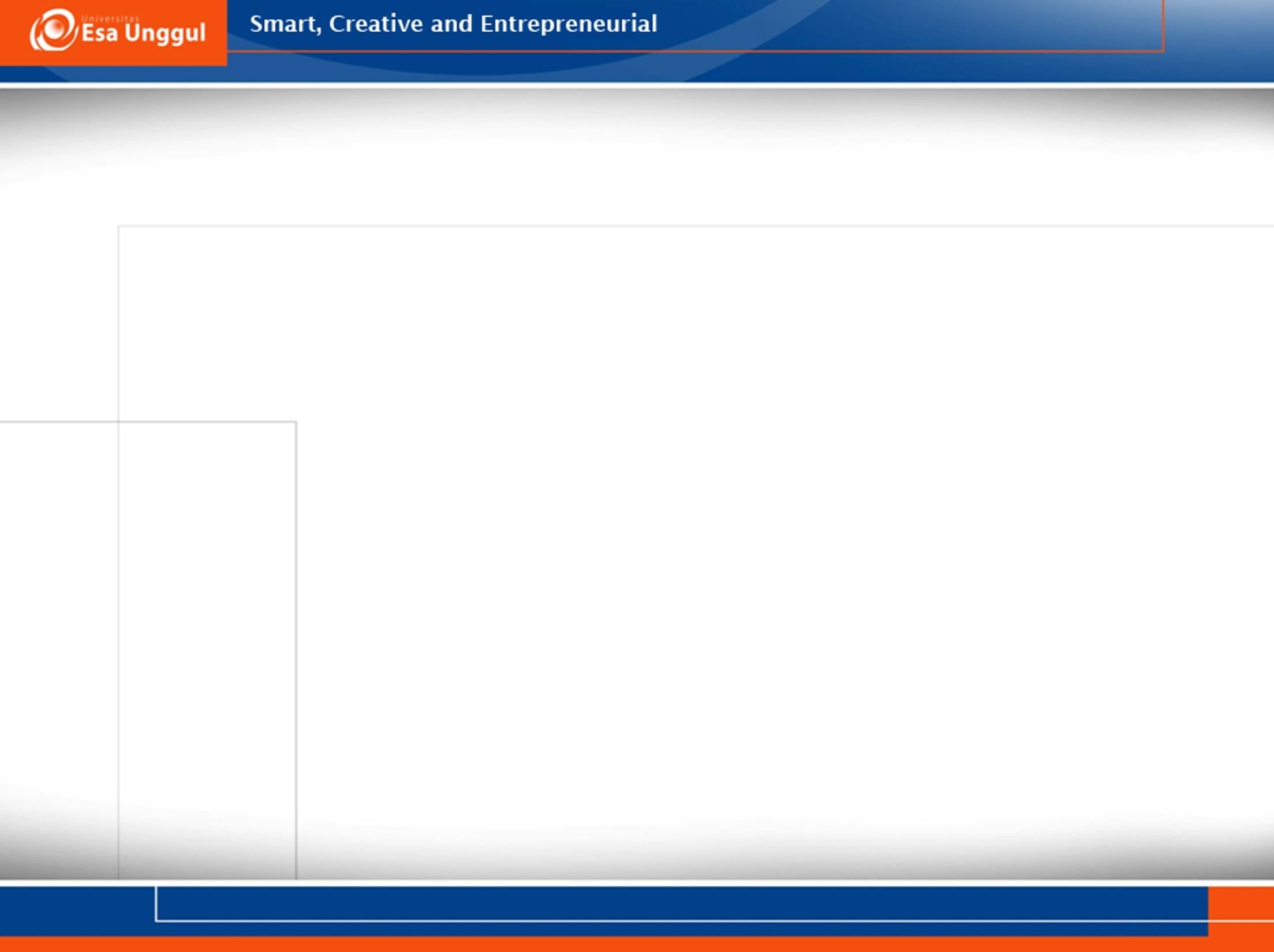 ETIKA-ETIKET
ETIKA
Menetapkan norma perbuatan, apakah boleh dilakukan/tdk. Misal: masuk rumah orang lain tanpa ijin
Berlaku tidak bergantung pada ada/tdknya orang lain. Misal: larangan mencuri selalu berlaku, baik ada/tdk ada orang lain
Bersifat absolut. Tdk dapat ditawar. Misal: jangan mencuri, jangan membunuh
Memandang manusia dari segi dalam (batiniah)
ETIKET
Menetapkan cara melakukan perbuatan, menunjukkan cara tepat, baik dan benar sesuai yg diharapkan
Berlaku hanya dalam pergaulan, jika tidak ada orang lain, etiket tidak berlaku
Bersifat relatif, dianggap tdk sopan dalam suatu kebudayaan dpt dianggap sopan dalam kebudayaan lain
Memandang manusia dengan segi luar (lahiriah)
3/27/2019
9
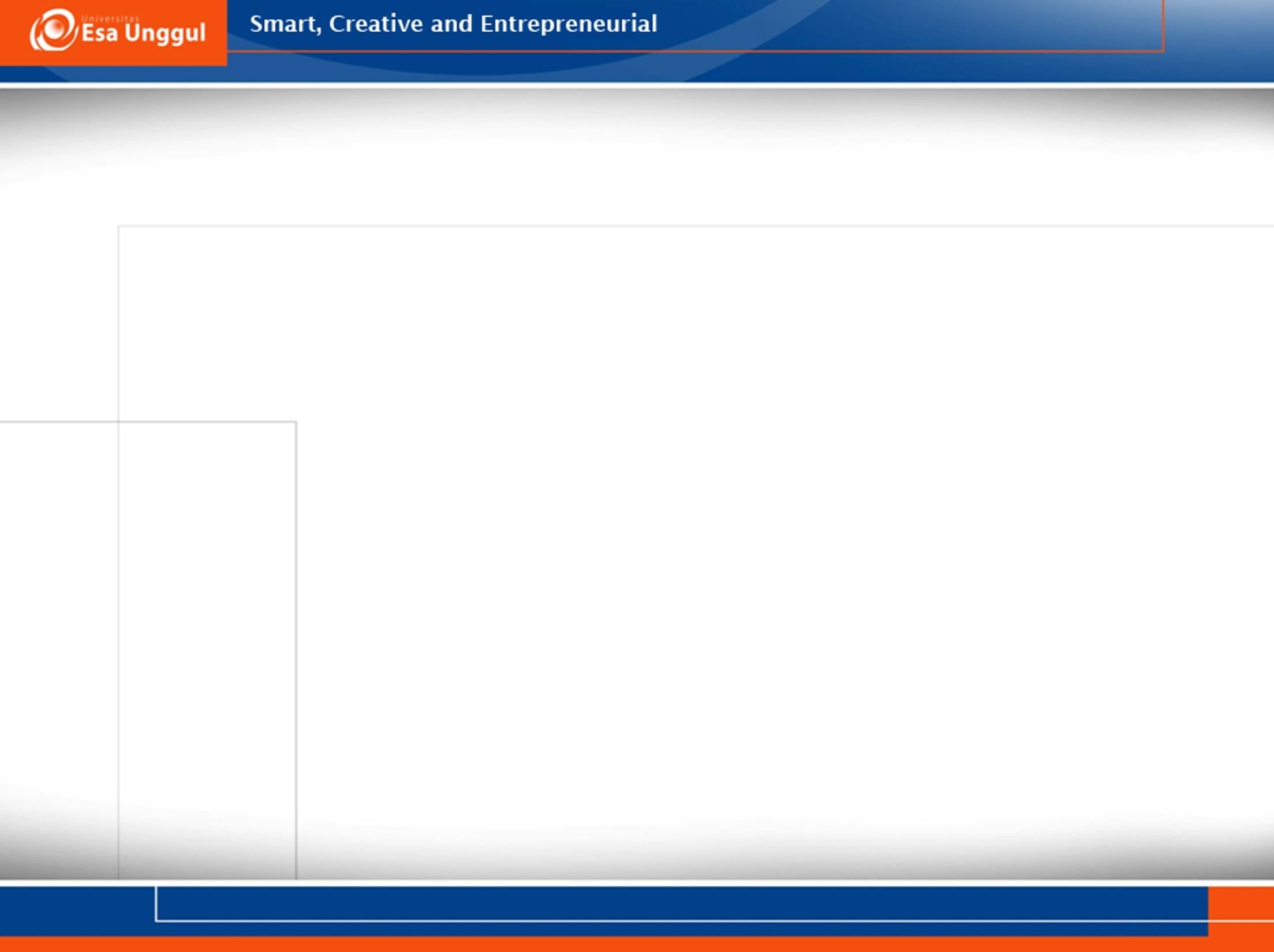 HUKUM
Pengaturan oleh negara demi menjaga ketertiban dan keamanan masyarakat
Pelanggaran diputuskan oleh hakim atas dasar hukum & UU
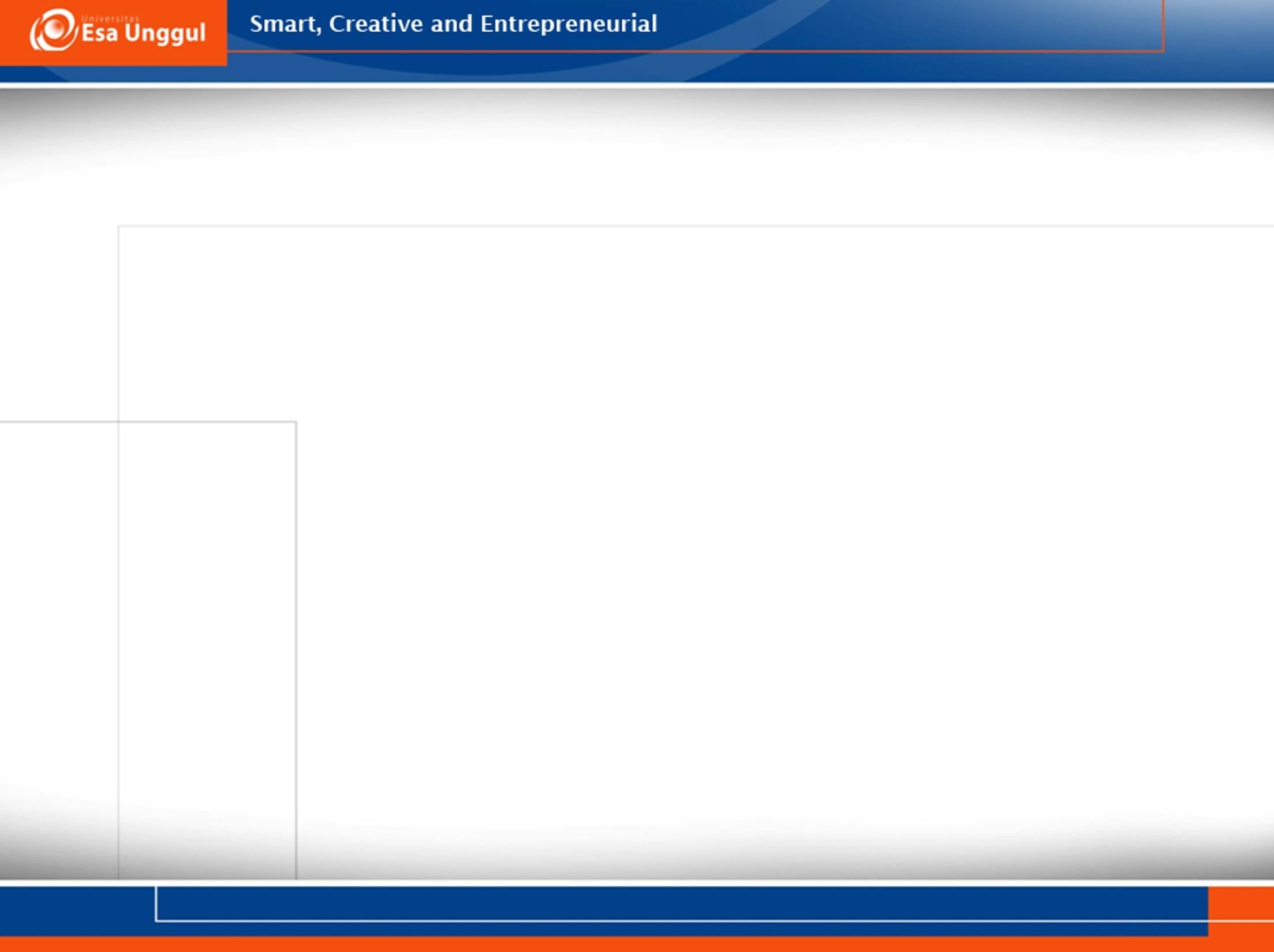 HUKUM
ISI
Ukuran/pedoman dan  memiliki sanksi, mengukur tingkah laku manusia.
TUJUAN
Membentuk masyarakat yang ideal
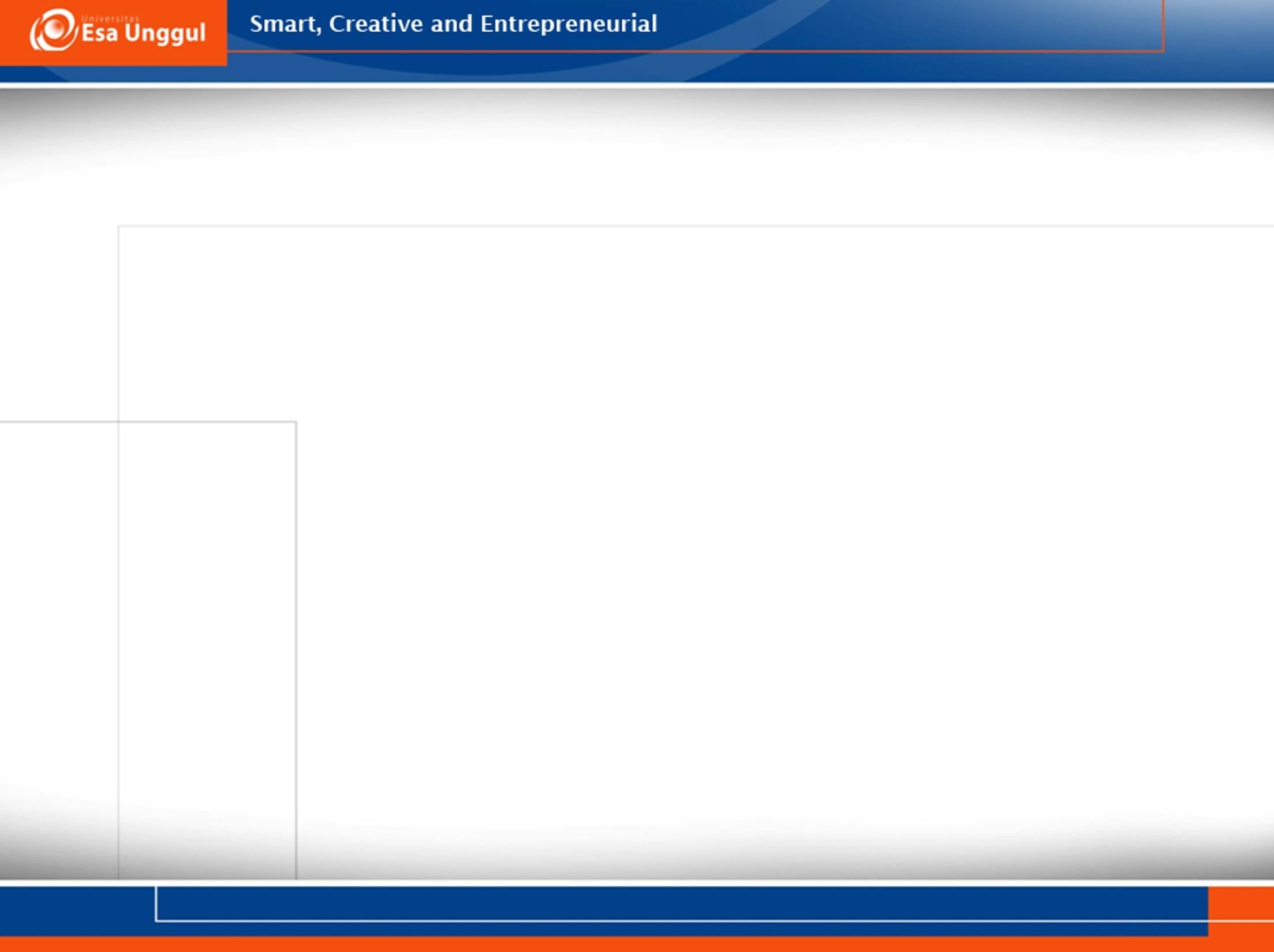 HUKUM-ETIKA
HUKUM
Kumpulan peraturan  kaidah-kaidah hukum
ETIKA
Kumpulan peraturan kaidah-kaidah non hukum (tingkah laku)
3/27/2019
12
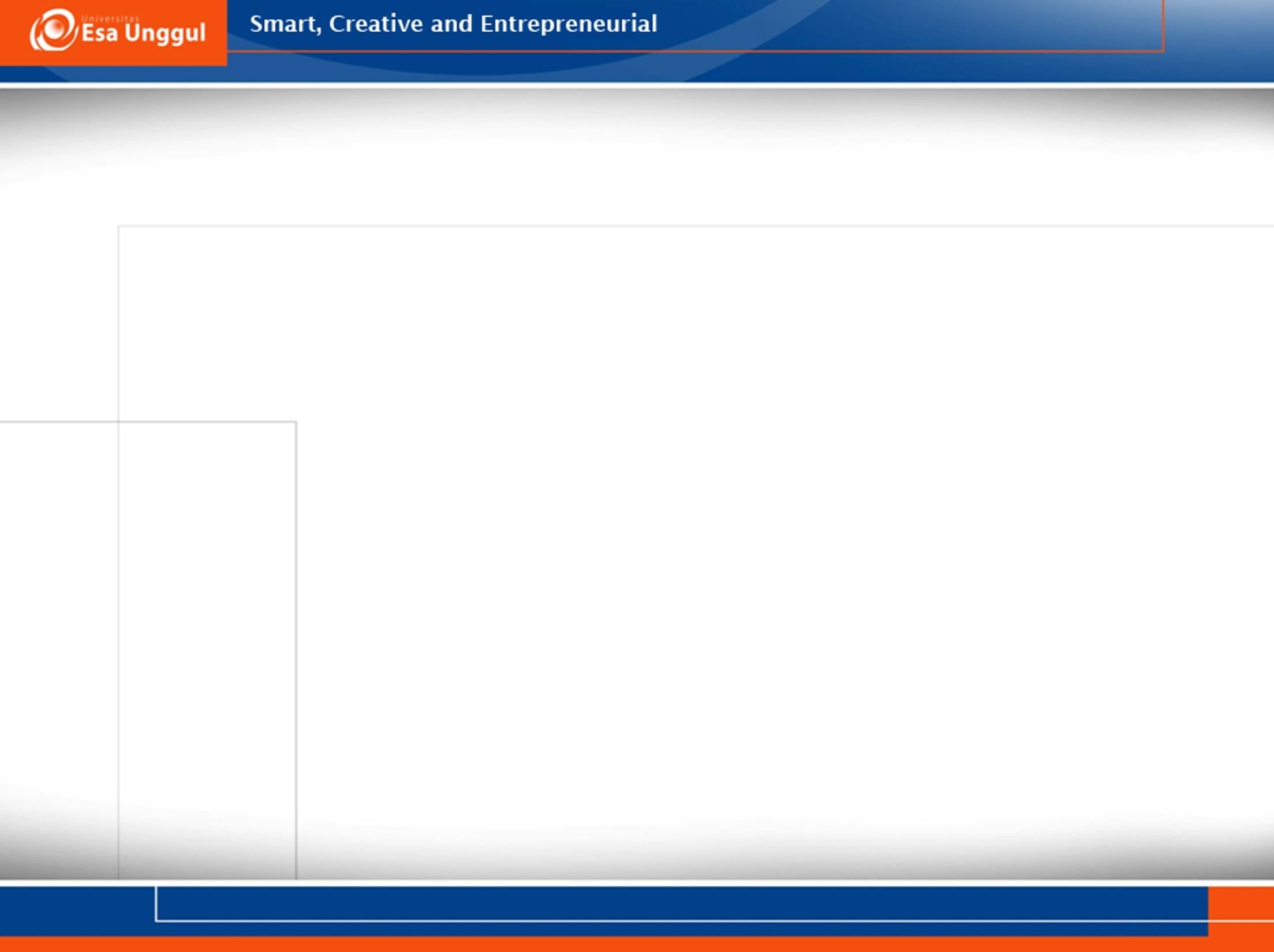 PERBEDAAN
HUKUM
Sanksi pelanggaran  
	penguasa
Mengatur tentang hak & kewajiban  timbal balik
ETIKA
Sanksi pelanggaran
	masyarakat
Mengatur tentang kewajiban saja
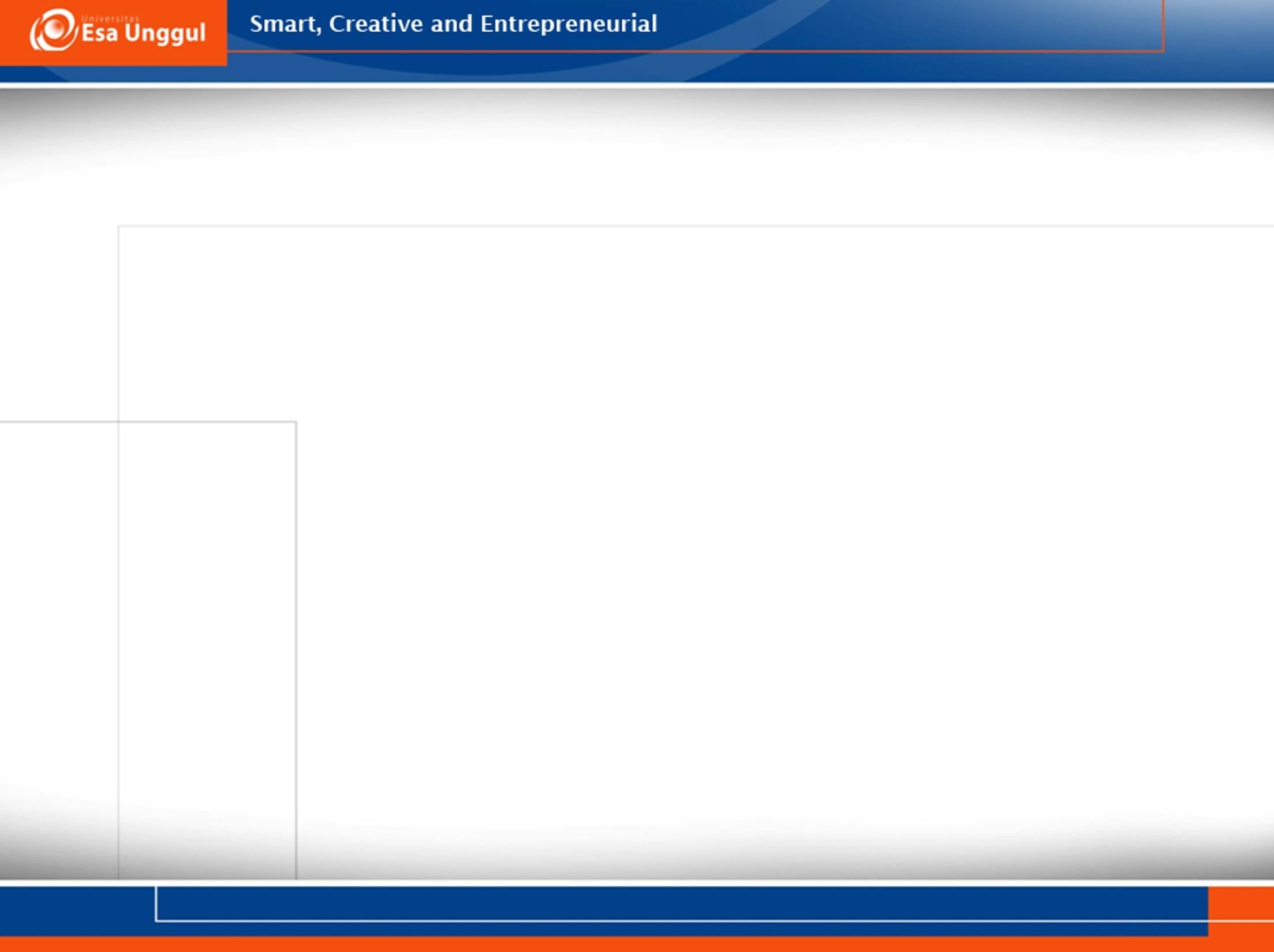 PERBEDAAN
HUKUM
Mengatur apa yang boleh dan apa yang tidak boleh
Penataan datang dari luar yaitu dari hukum itu sendiri dan sanksinya
ETIKA
Mengatur apa yang baik dan apa yang tidak baik

Penataan datang dari dalam diri manusia itu sendiri
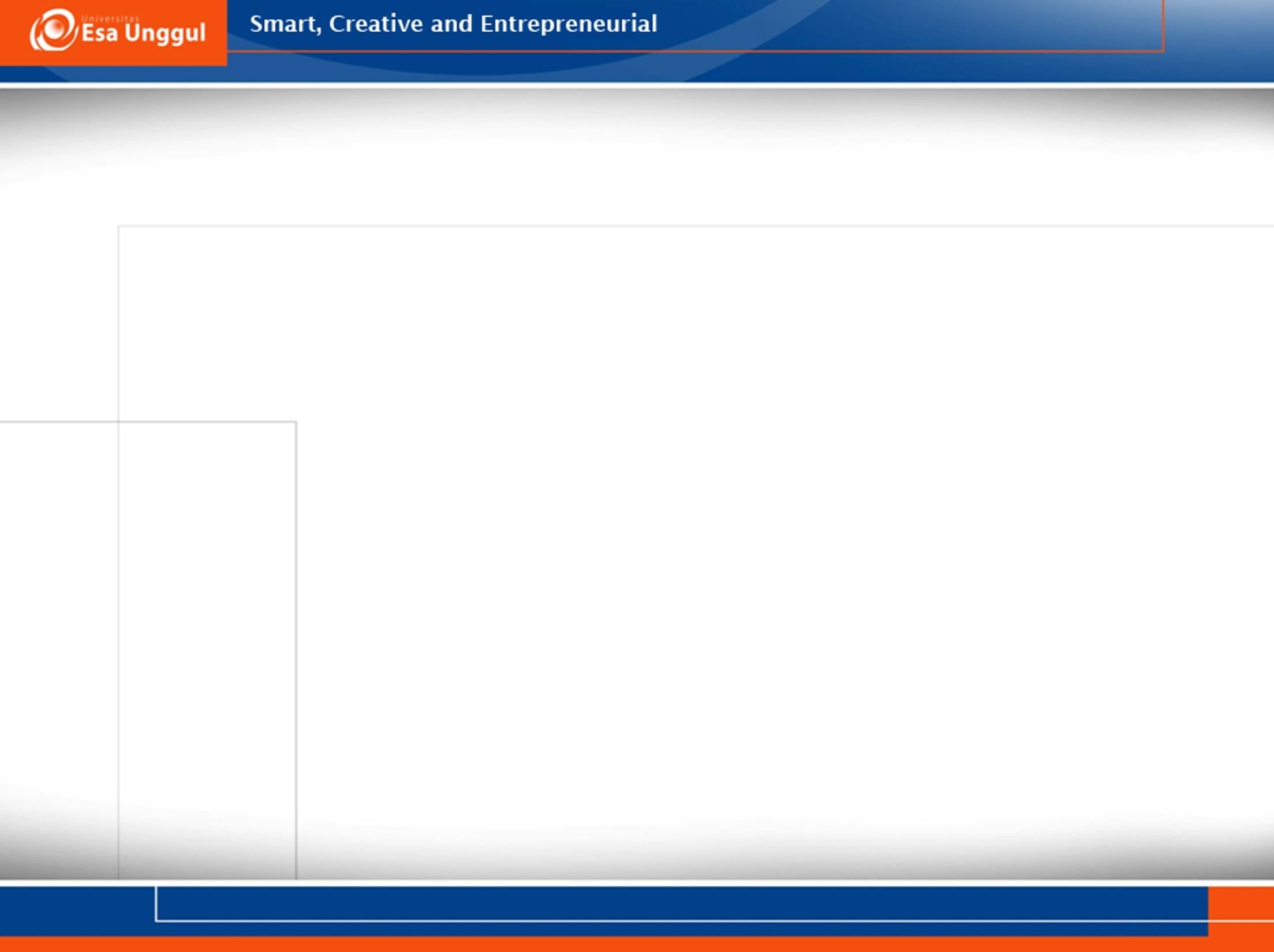 PERBEDAAN
HUKUM
Perbuatan yang diatur berfungsi terjadi perbuatan lahiriah diperhitungkan dg perbuatan batiniah (rencana)
ETIKA
Perbuatan yang diatur sudah memperhitungkan sejak adanya perbuatan batiniah, terlebih bila terlaksana secara lahiriah
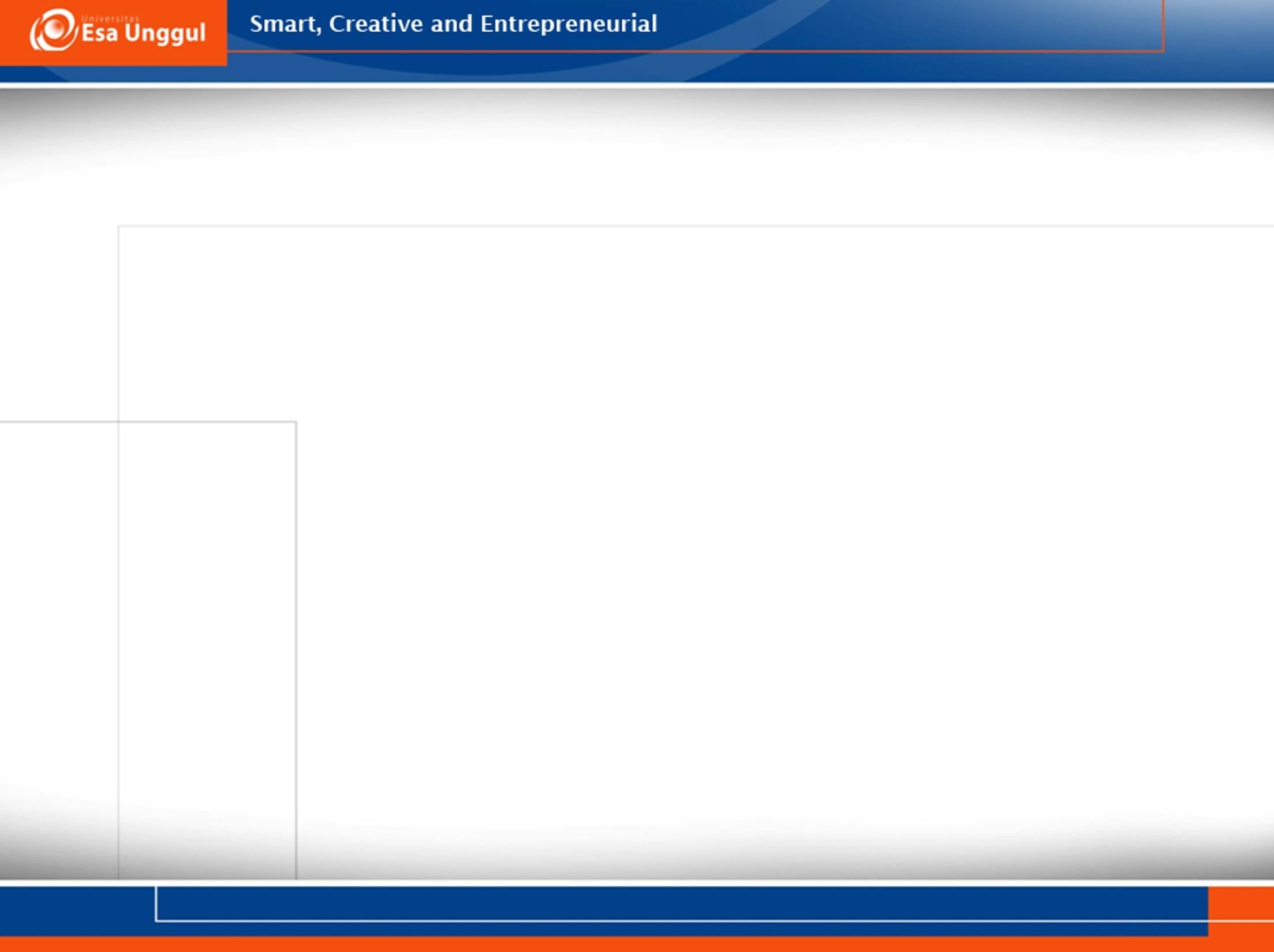 PERSAMAAN
ISI
Ukuran/pedoman dan  memiliki sanksi, mengukur tingkah laku manusia.
TUJUAN
Membentuk masyarakat yang ideal
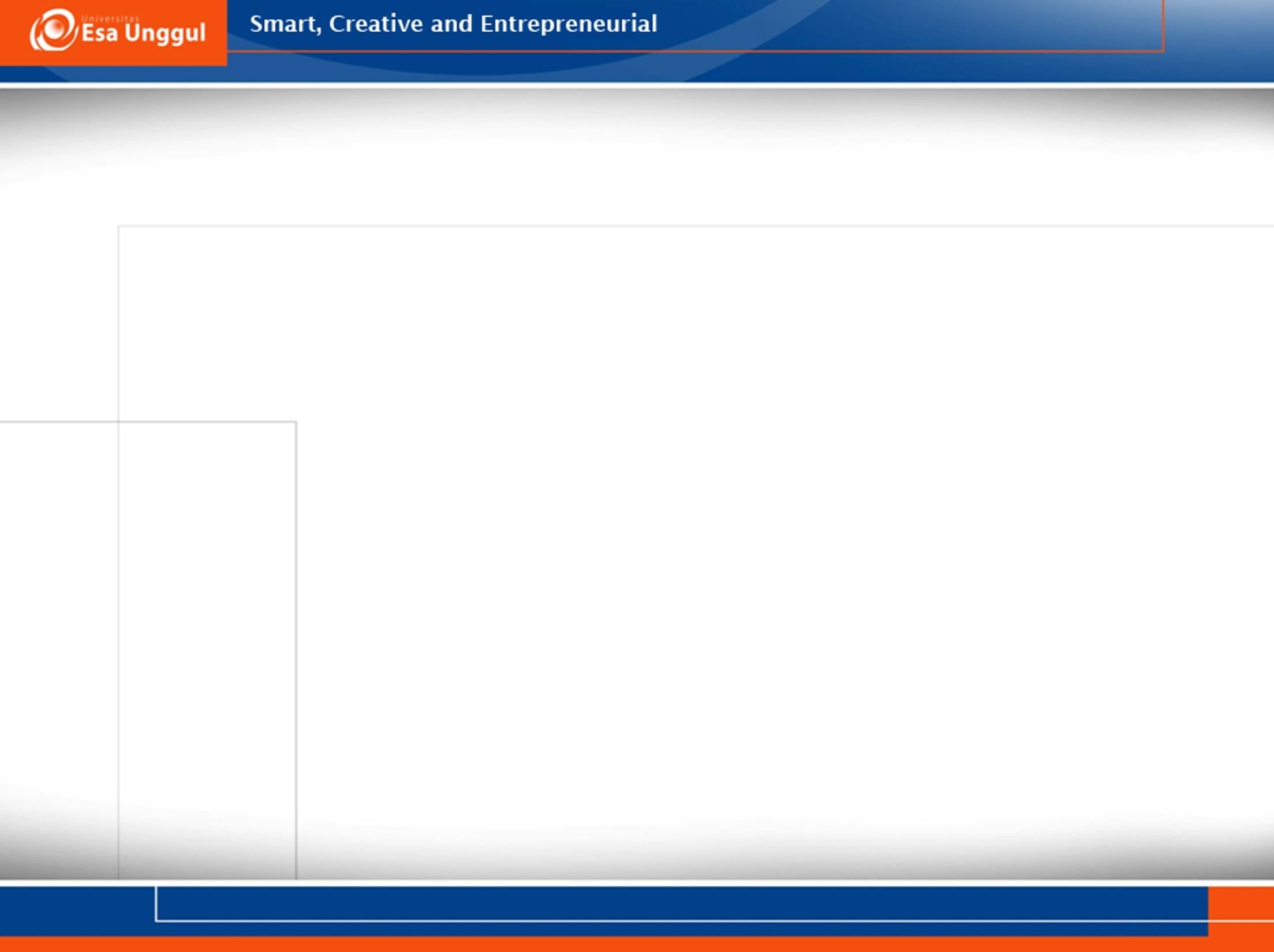 MORAL DAN ETIKA
ETIMOLOGI SAMA walaupun berasal dari bahasa yang berbeda
MORALKATA LATIN:
moralis, mos, moris : adat istiadat, kebiasaan, cara, tingkah laku, kelakuan
Mores : adat istiadat, kelakuan, tabiat, watak, akhlak, cara hidup
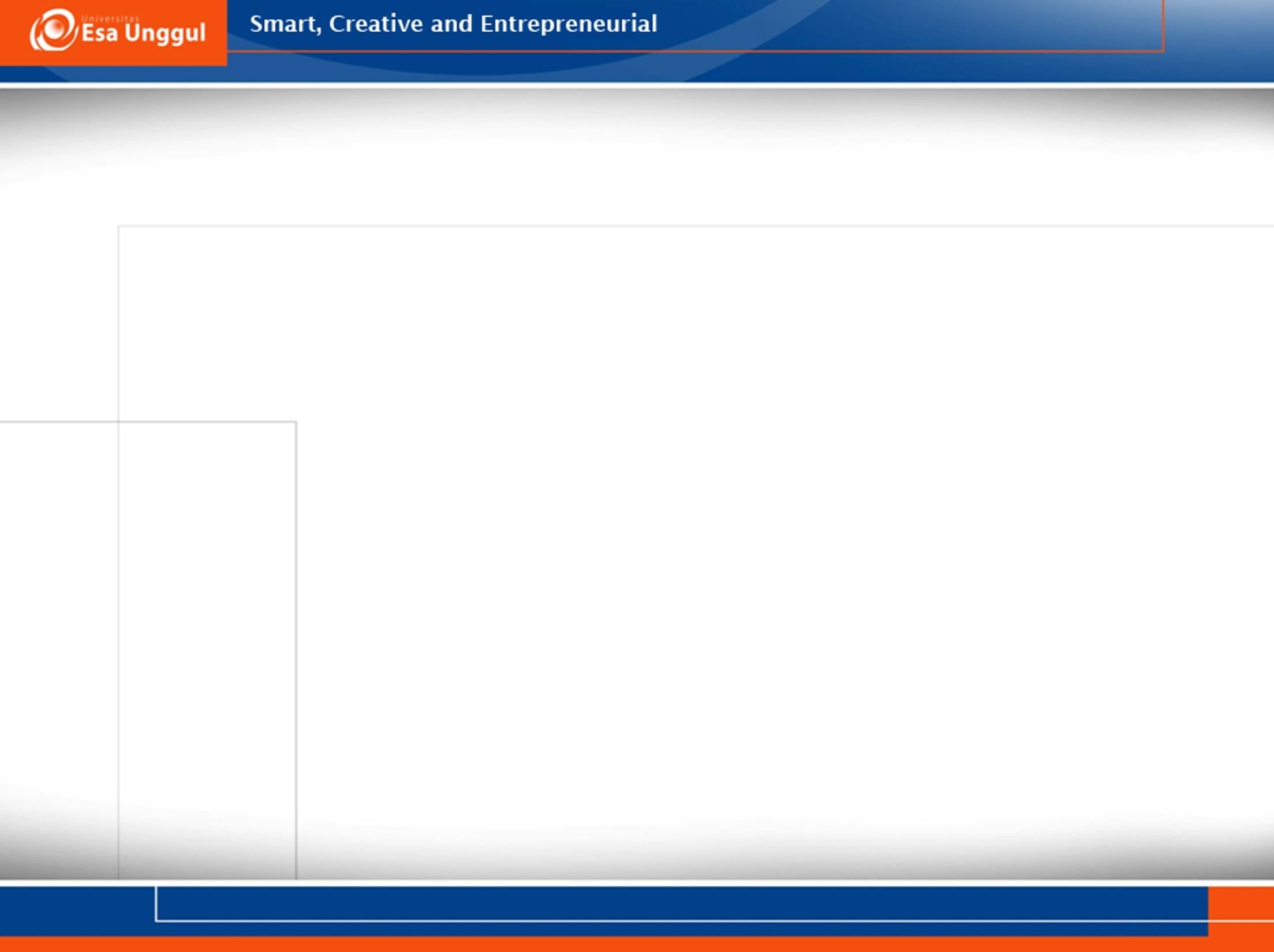 MORAL
Mengacu pada sistem nilai masy: apa yg dinilai baik & buruk, benar & salah, positif & negatif sikap, tingkah laku, manusia
Diturunkan dari generasi ke generasi  melalui ajaran moral
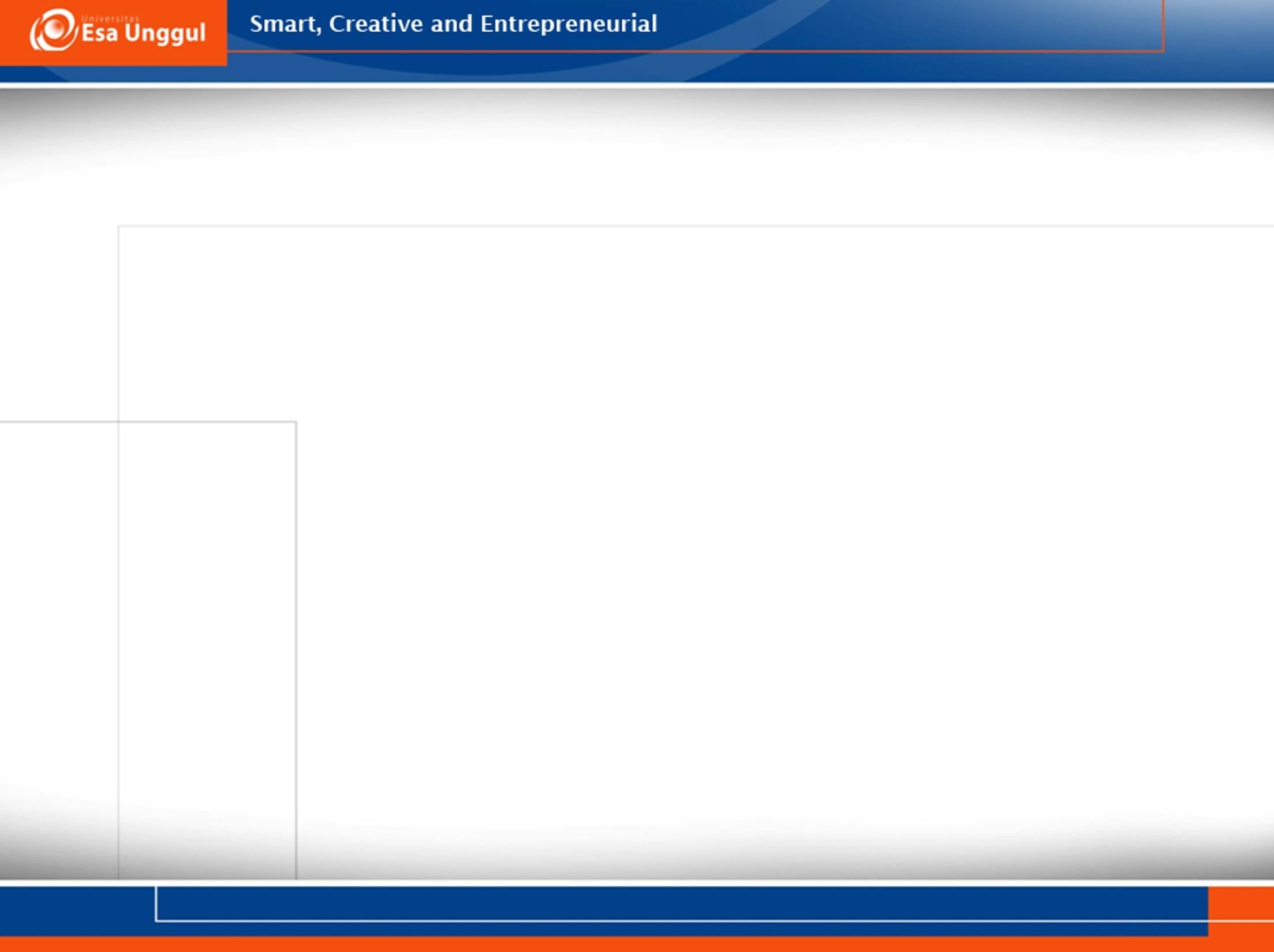 AJARAN MORAL
Wejangan 2, khotbah, patokan 2, kumpulan peraturan dan ketetapan secara lisan/tulisan : bgm manusia harus hidup & bertindak agar menjadi manusia yang baik
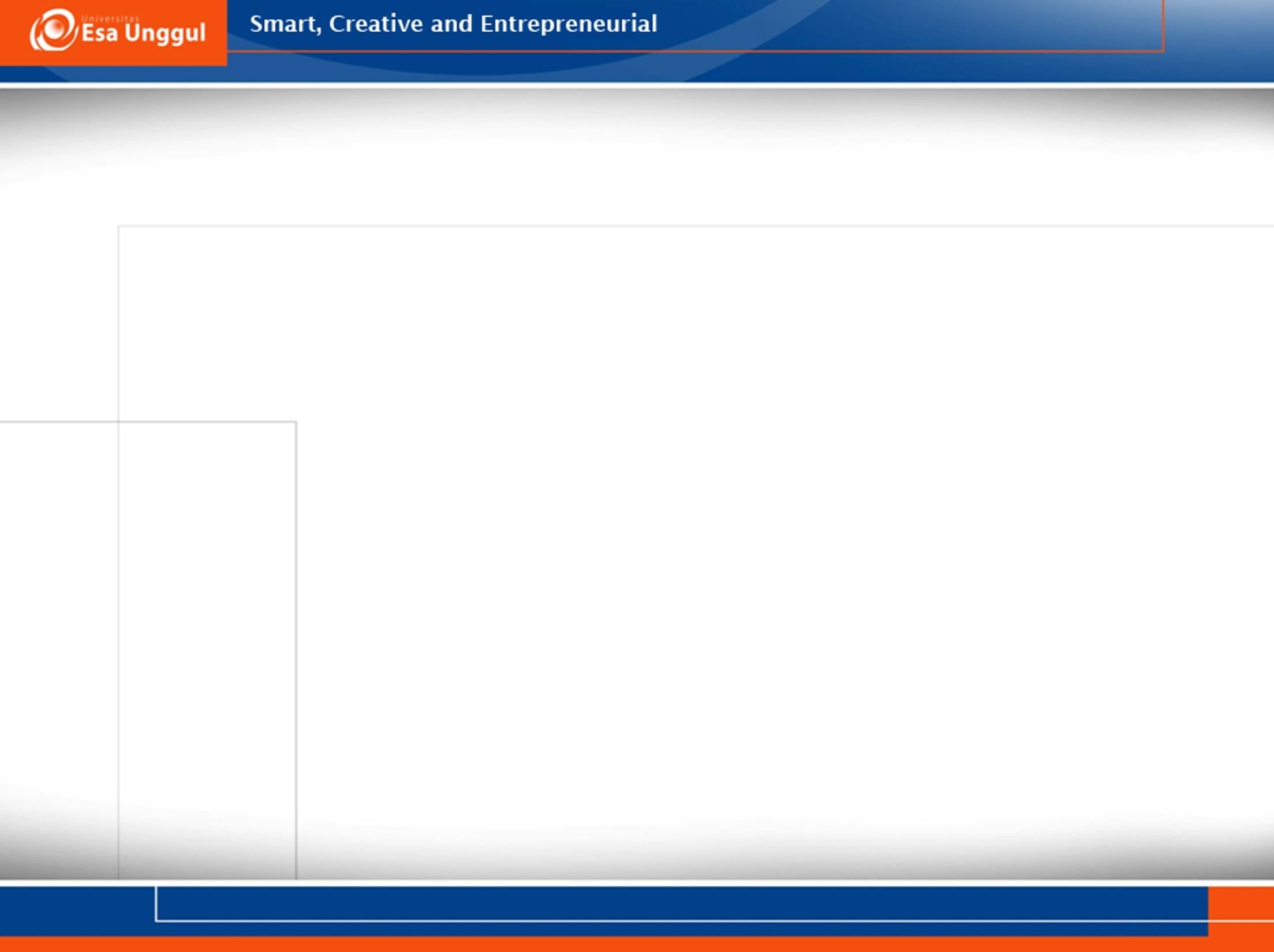 SUMBER AJARAN MORAL
Orang yg mempunyai kedudukan & berwenang misal: 
orang tua
guru
pemuka agama & masyarakat
tulisan para bijak (kitab)
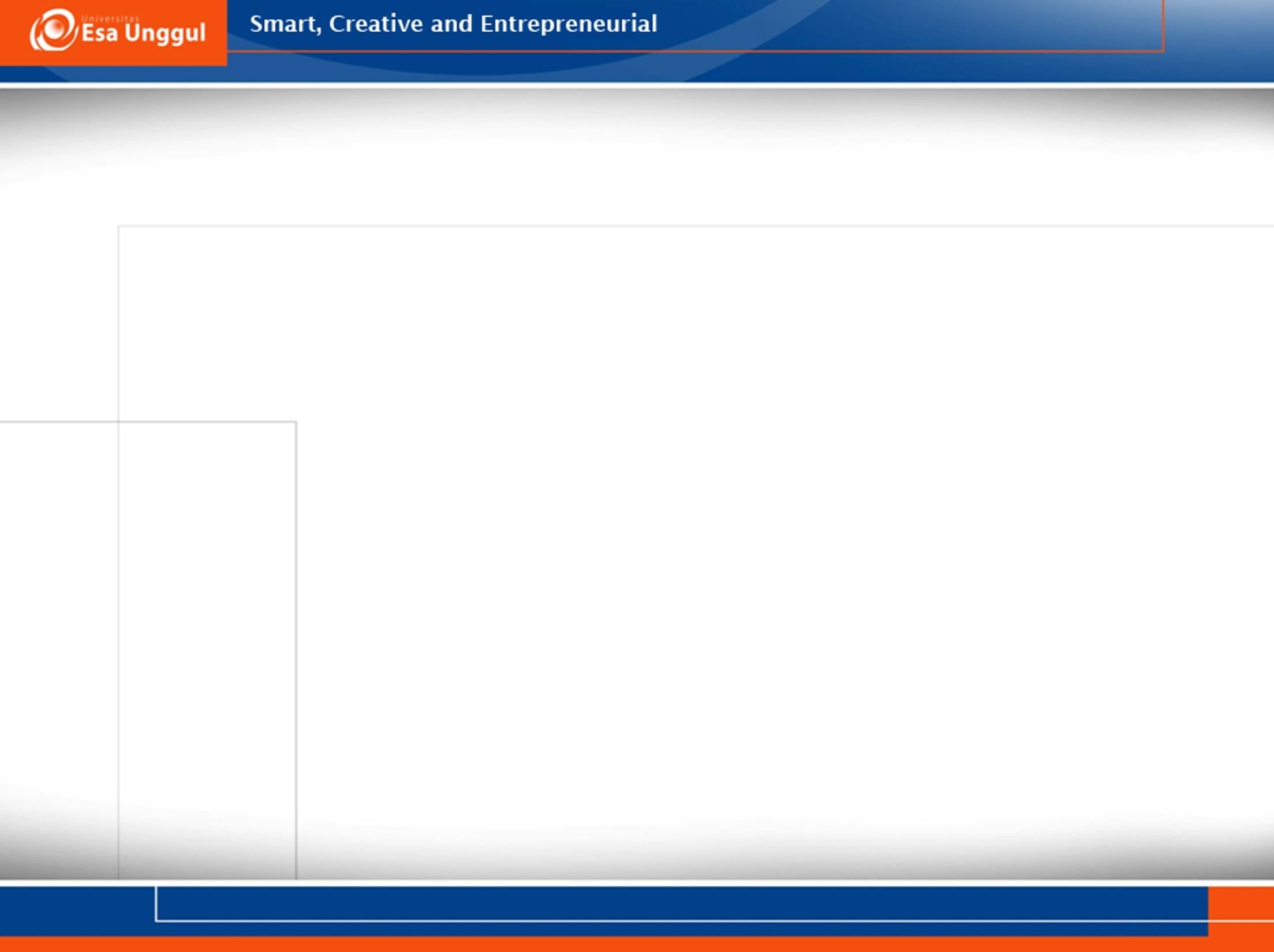 SUMBER AJARAN MORAL
Tradisi & adat istiadat 
Ajaran-ajaran agama 
Ideologi tertentu
MORAL Mengacu pada baik buruknya manusia bukan sebagai dr, dosen, juru masak, pemain olah raga, dll
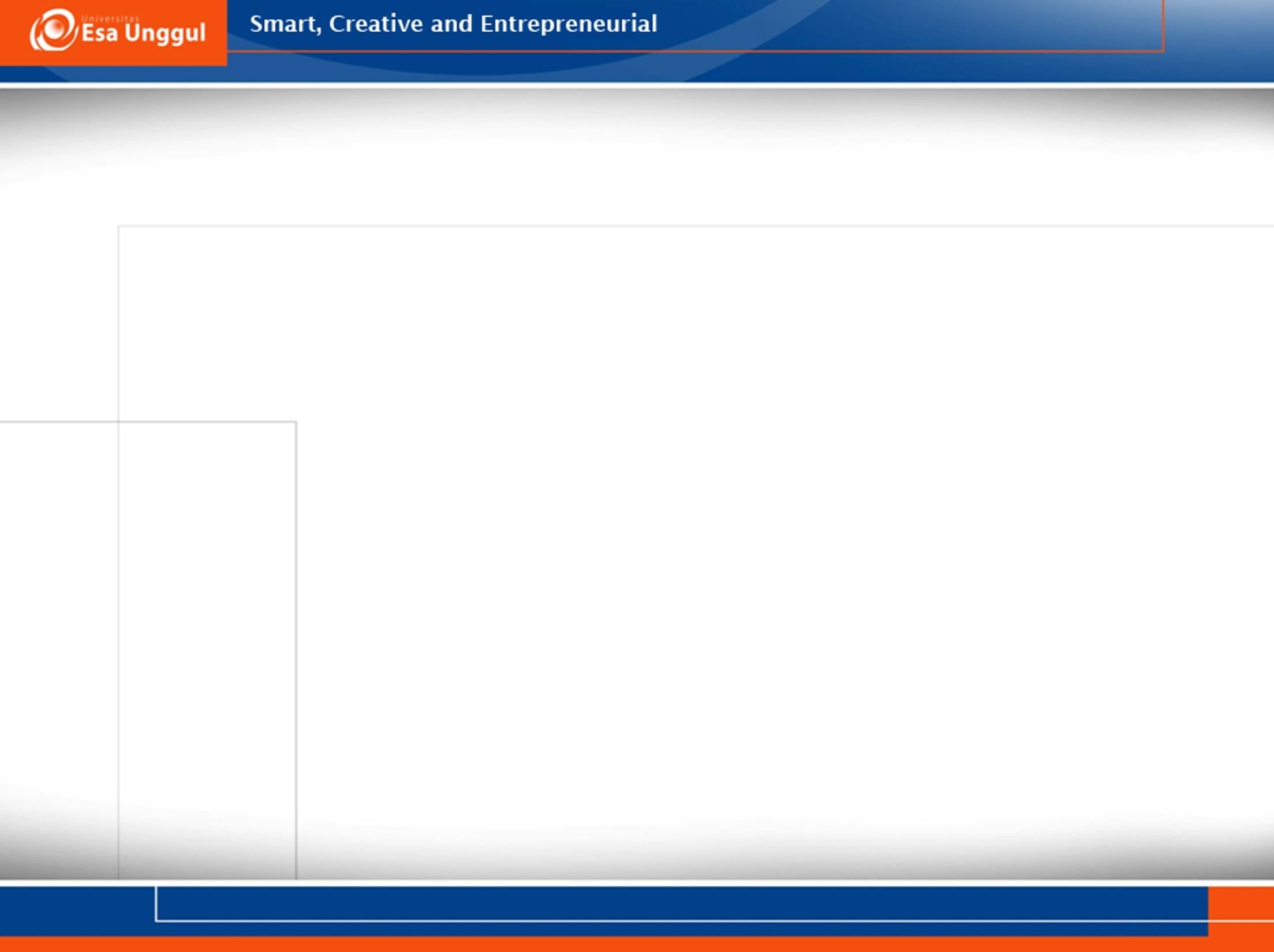 MORALITAS
Doktrin/ajaran  kewajiban moral
Kewajibanbersikap & bertingkah laku baik & benar menurut norma-norma yg diterima masy/komunitas tertentu

PEREKAM MEDIS DAN INFORMASI KESEHATAN
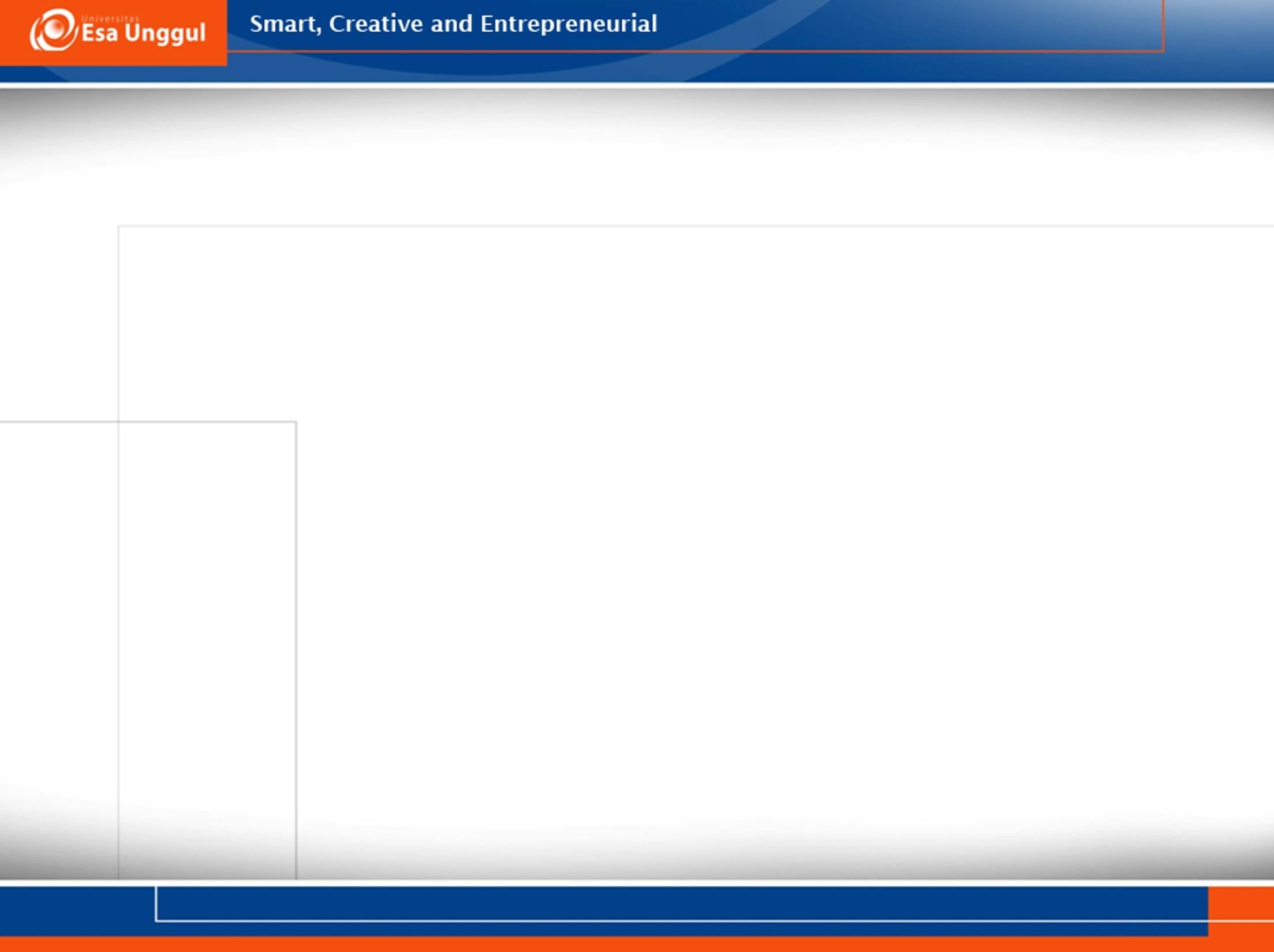 MORALITAS
Mutu perbuatan yg dilihat dari derajat baik atau benarnya dibandingkan dg norma-norma moral
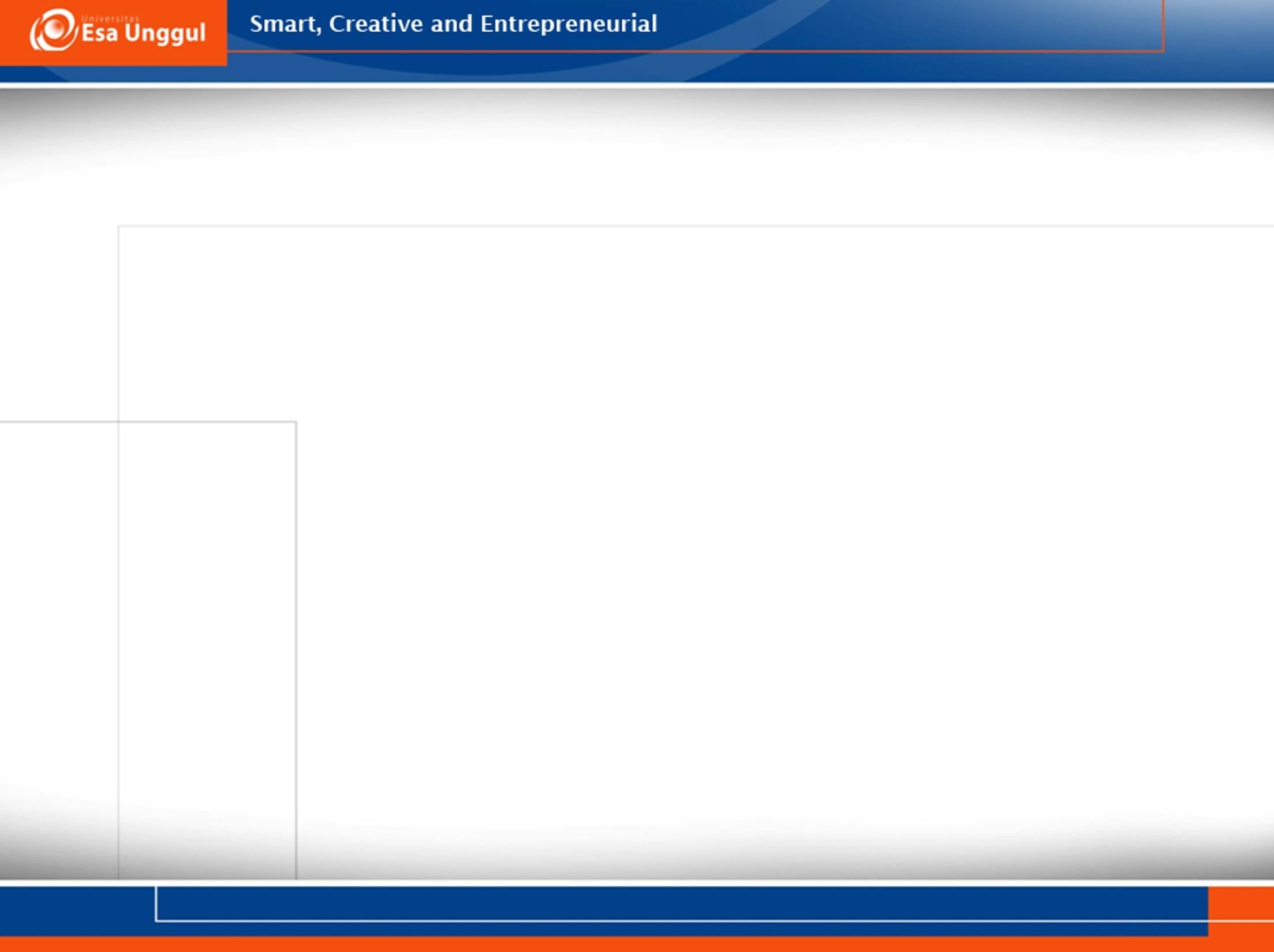 TIDAK BERMORAL
Advokat yang membela perkara itu tidak bermoralperbuatan melanggar nilai-nilai & norma-norma etis yg berlaku dalam kelompok profesi.

Dosen itu bermoral bejat berperilaku tidak baik/tidak benar, tidak sesuai dg nilai-nilai & norma-norma dosen.
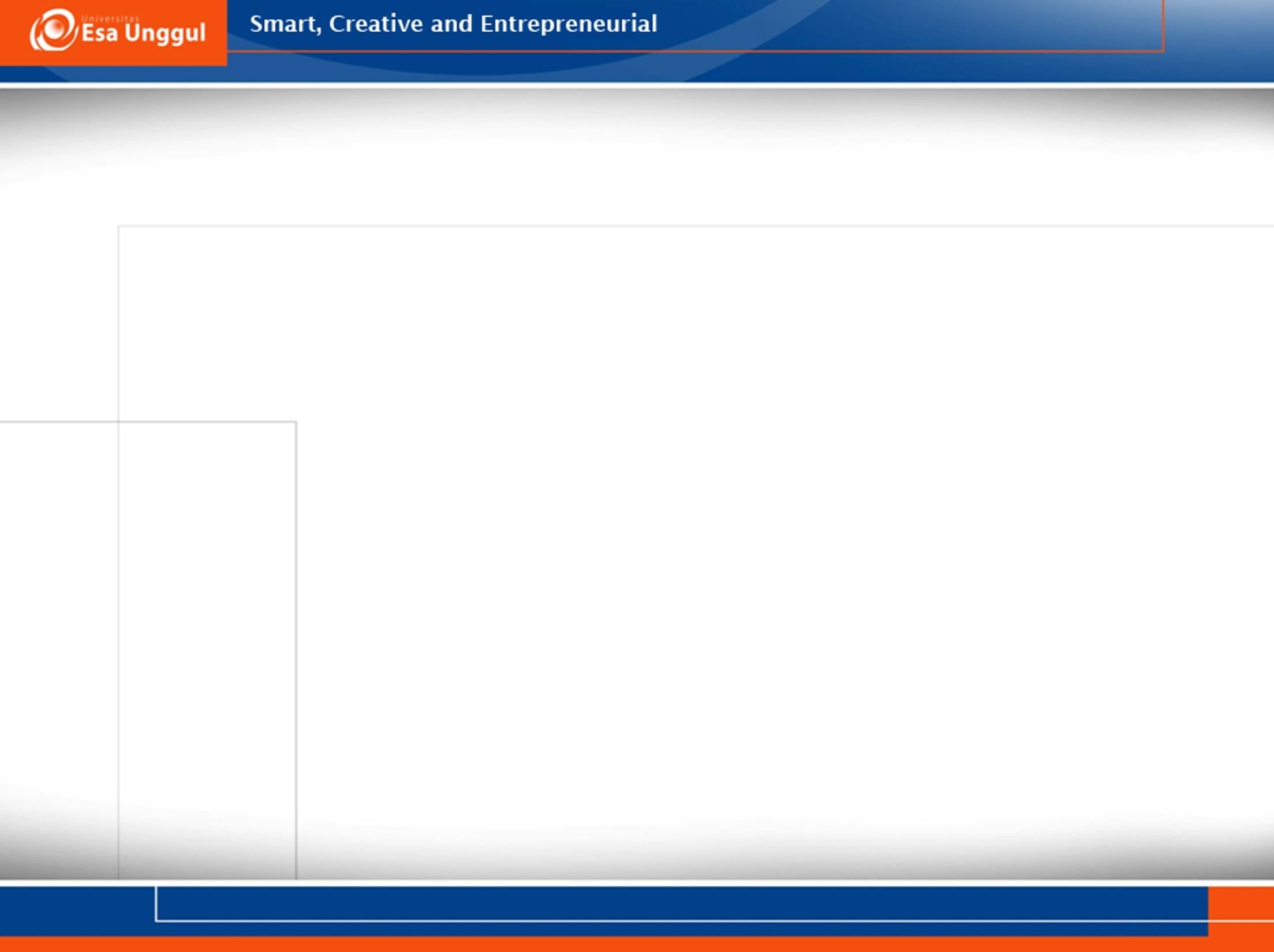 FAKTOR PENENTU  MORALITAS
MOTIVASI
TUJUAN AKHIR
LINGKUNGAN PEBUATAN
Perbuatan manusia dikatakan “baik” apabila motivasi, tujuan akhir dan lingkungan baik
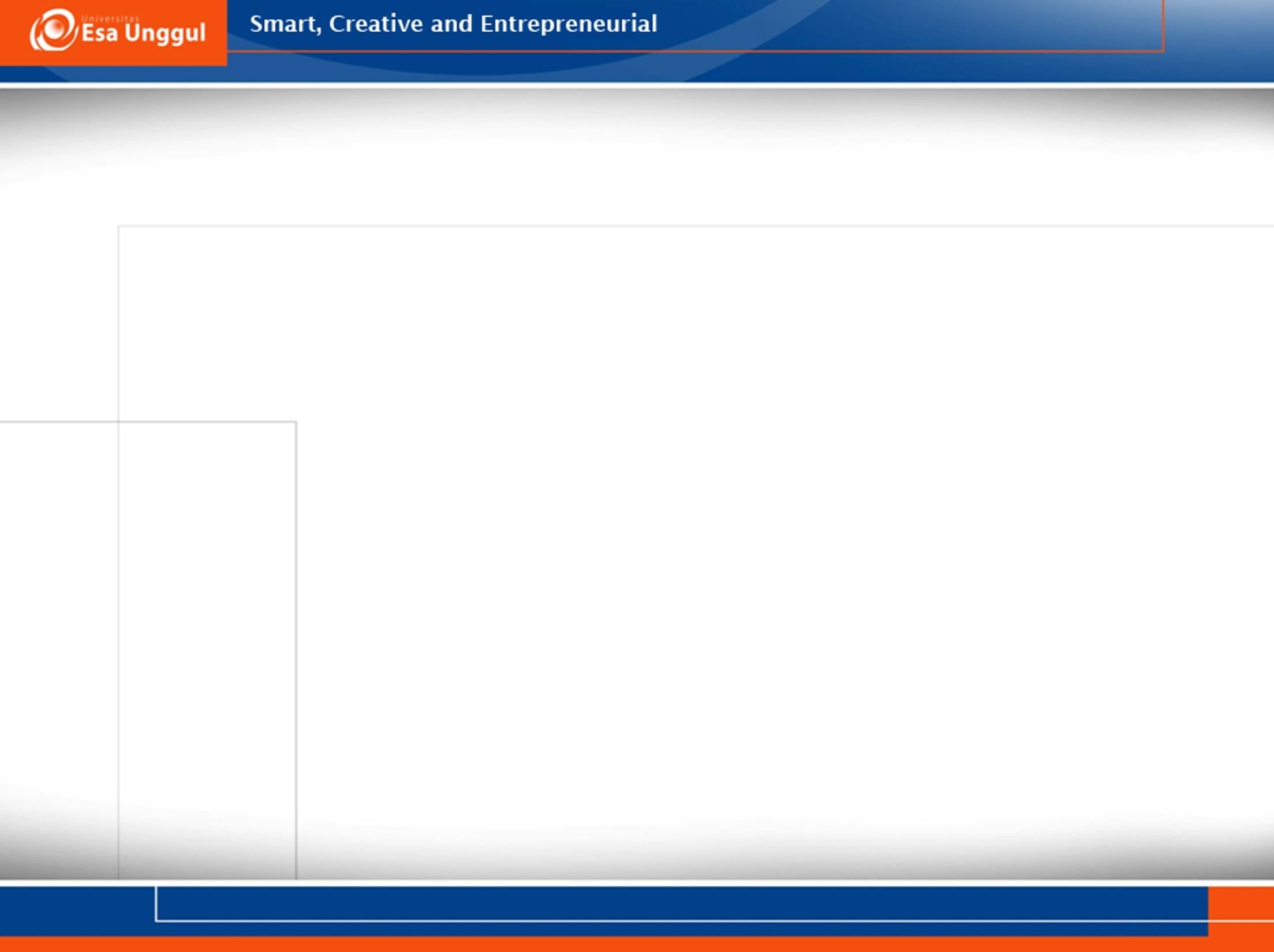 MOTIVASI
Hal yg diinginkan oleh pelaku perbuatan utk mencapai sasaran yg dituju  sadar
Contoh: pembunuhan dalam keluarga
a. diinginkanmatinya pemilik: pewaris
b. sasaranpenguasaan harta warisan
c. moralitas perbuatan: salah & jahat
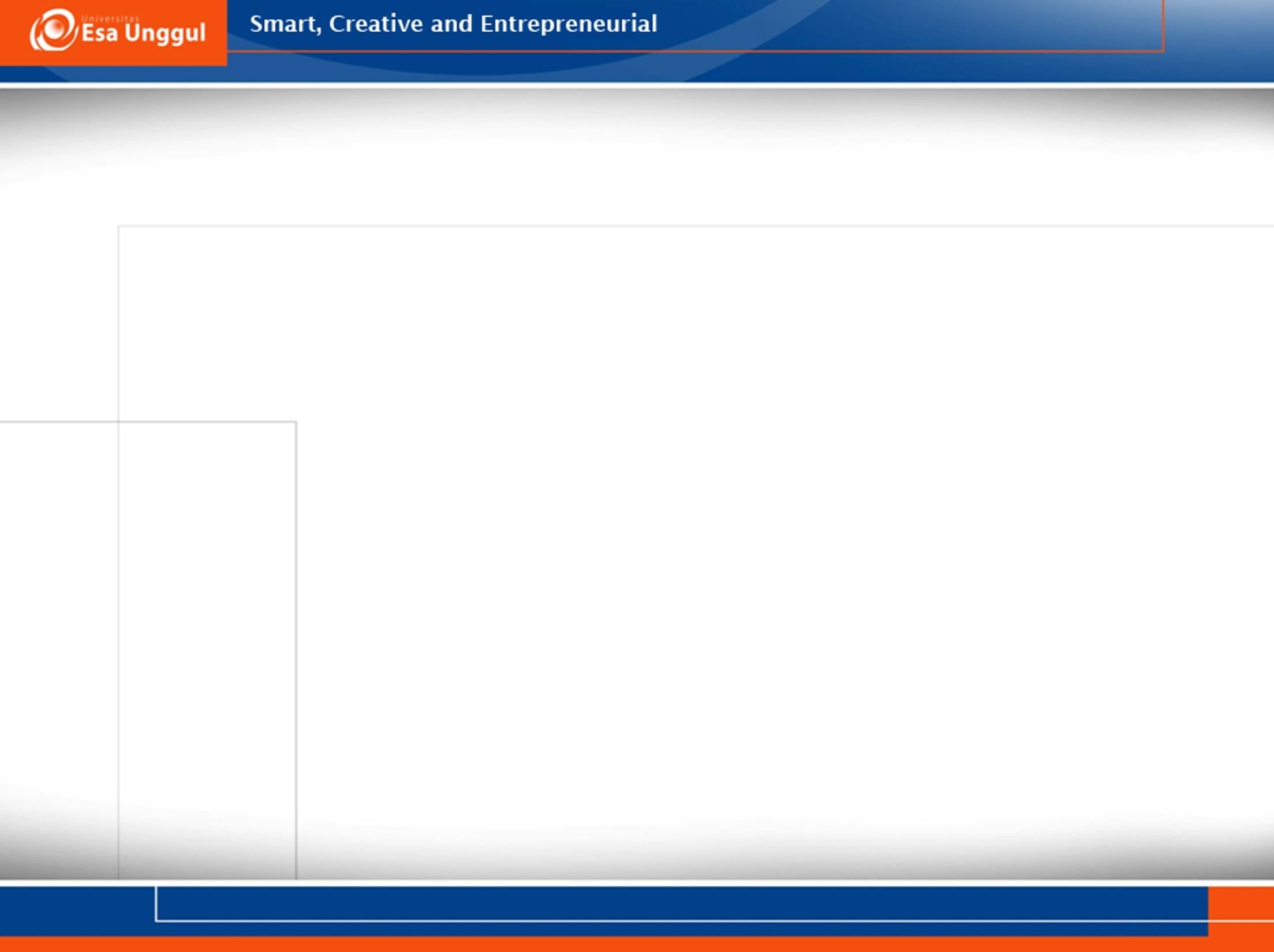 MORALITAS-NORMA
Moralitas: kualitas perbuatan manusia shg perbuatan itu dinyatakan baik/buruk, benar/salah
Penentu baik/buruk, benar/salah berdasarkan norma sebagai ukuran
Contoh: menolong sesama manusiabaik Mencuri, memperkosa, membunuhjahat
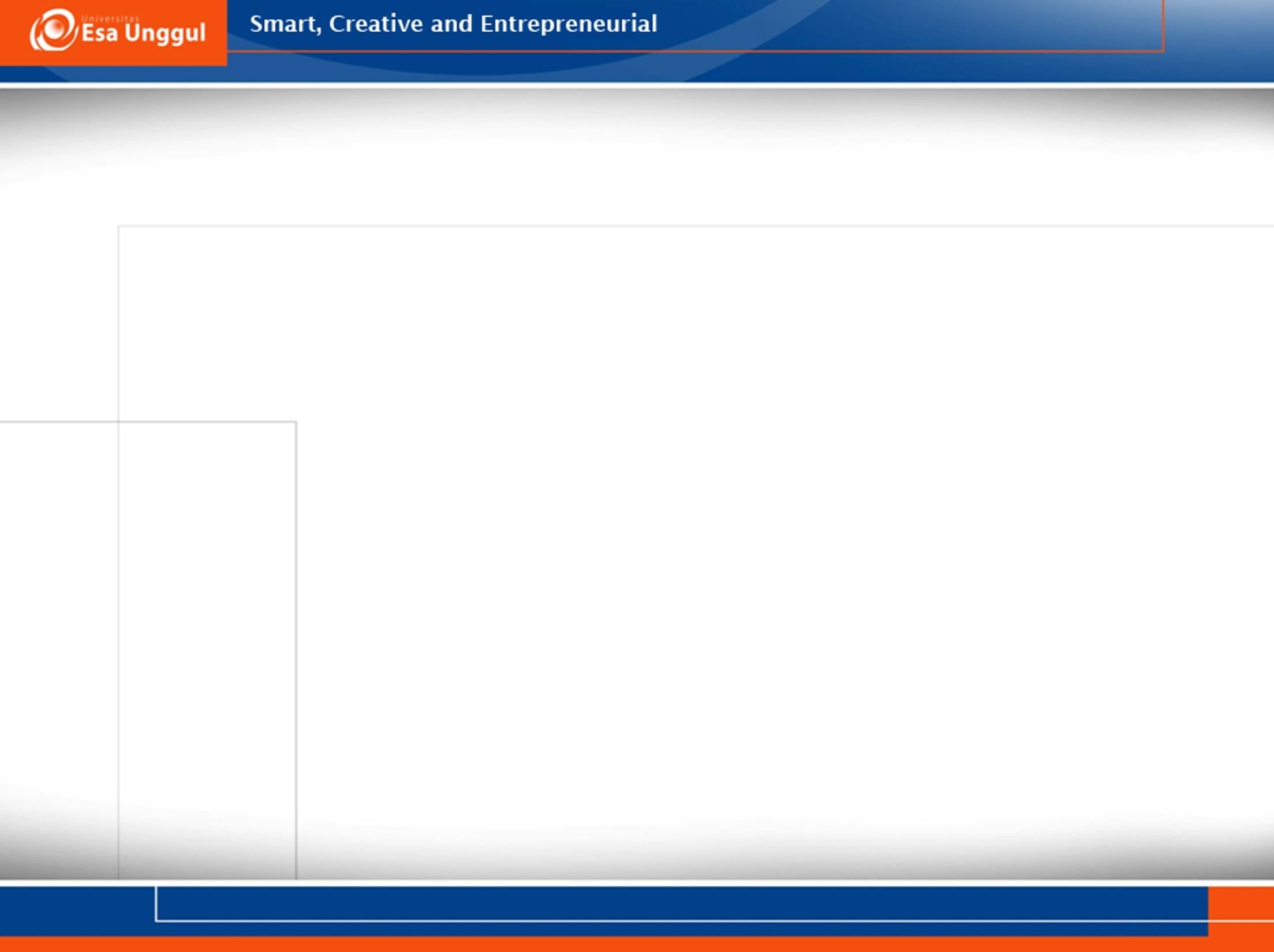 MODERN Perbuatan yg berkenaan dg moralitas, dulu dilarang  sekarang dibenarkan
Contoh:
Euthanasia : menghindarkan penderitaan berkepanjangan
Aborsi : keselamatan ibu yang hamil
Menyewa rahim wanita untuk membesarkan janin bayi tabung
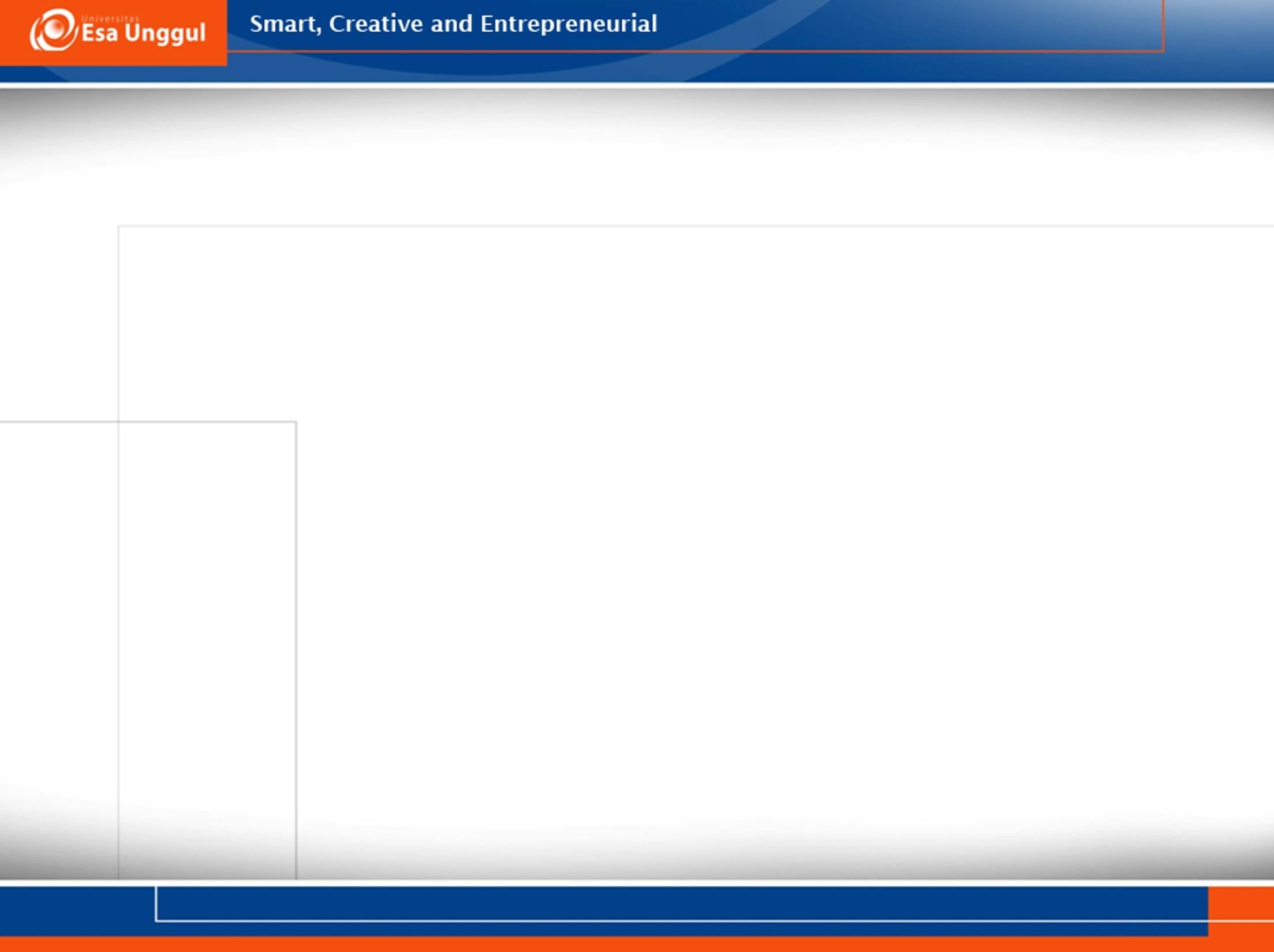 NORMA
ALAT UKUR: baik/buruk suatu sikap atau perbuatan
PEDOMAN: sbg petunjuk bgm sikap & perilaku yg baik (sebelum terjadi)
MENILAI: apakah sesuatu itu baik/buruk bukan benar/salah (sesudah terjadi)
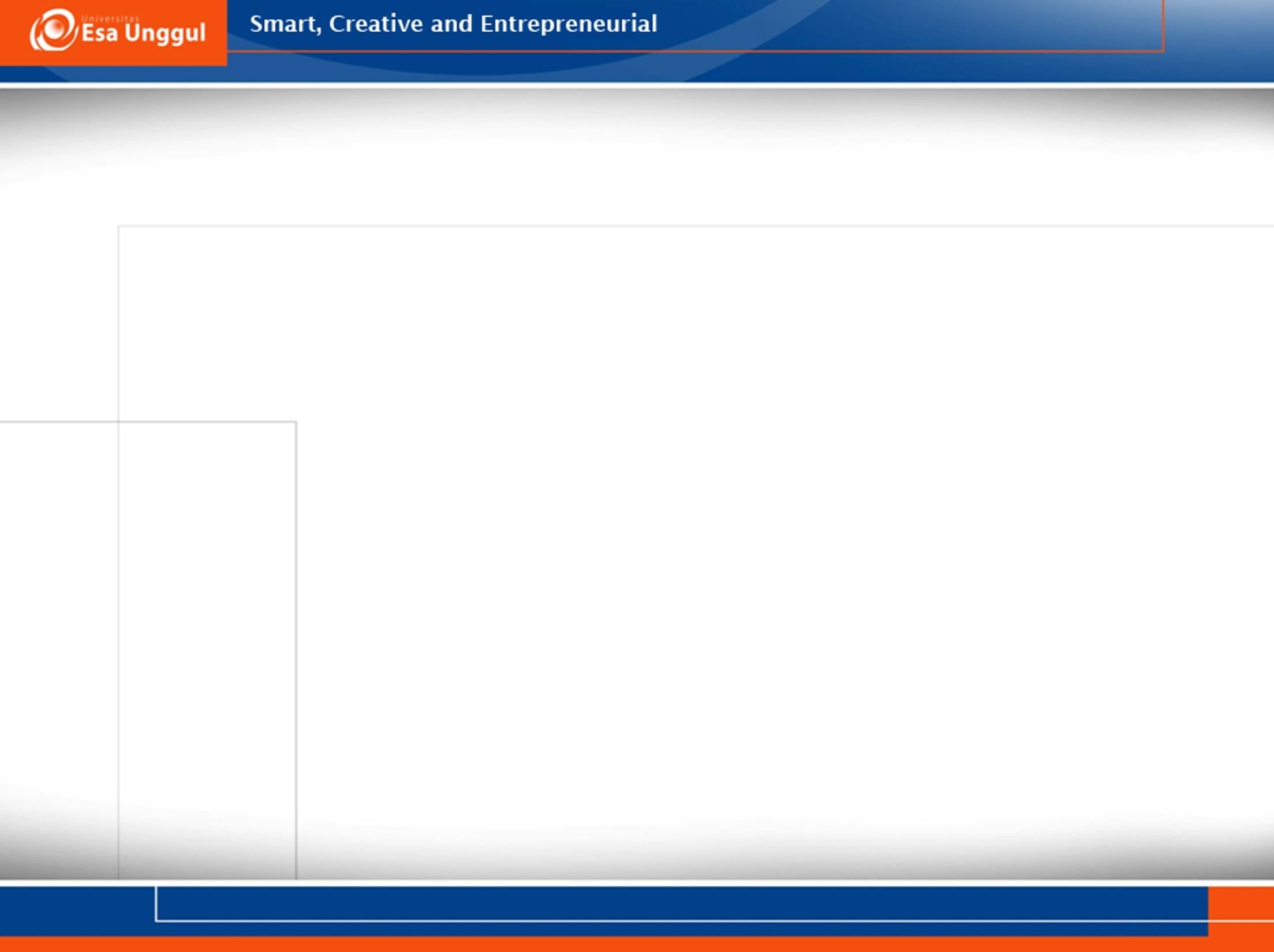 AGAMA-MORAL
Manusia : ciptaan Tuhan yang paling sempurna
Setiap agama mengandung ajaran moral
Agama: pengatur orang yang beriman kepada Tuhan YME
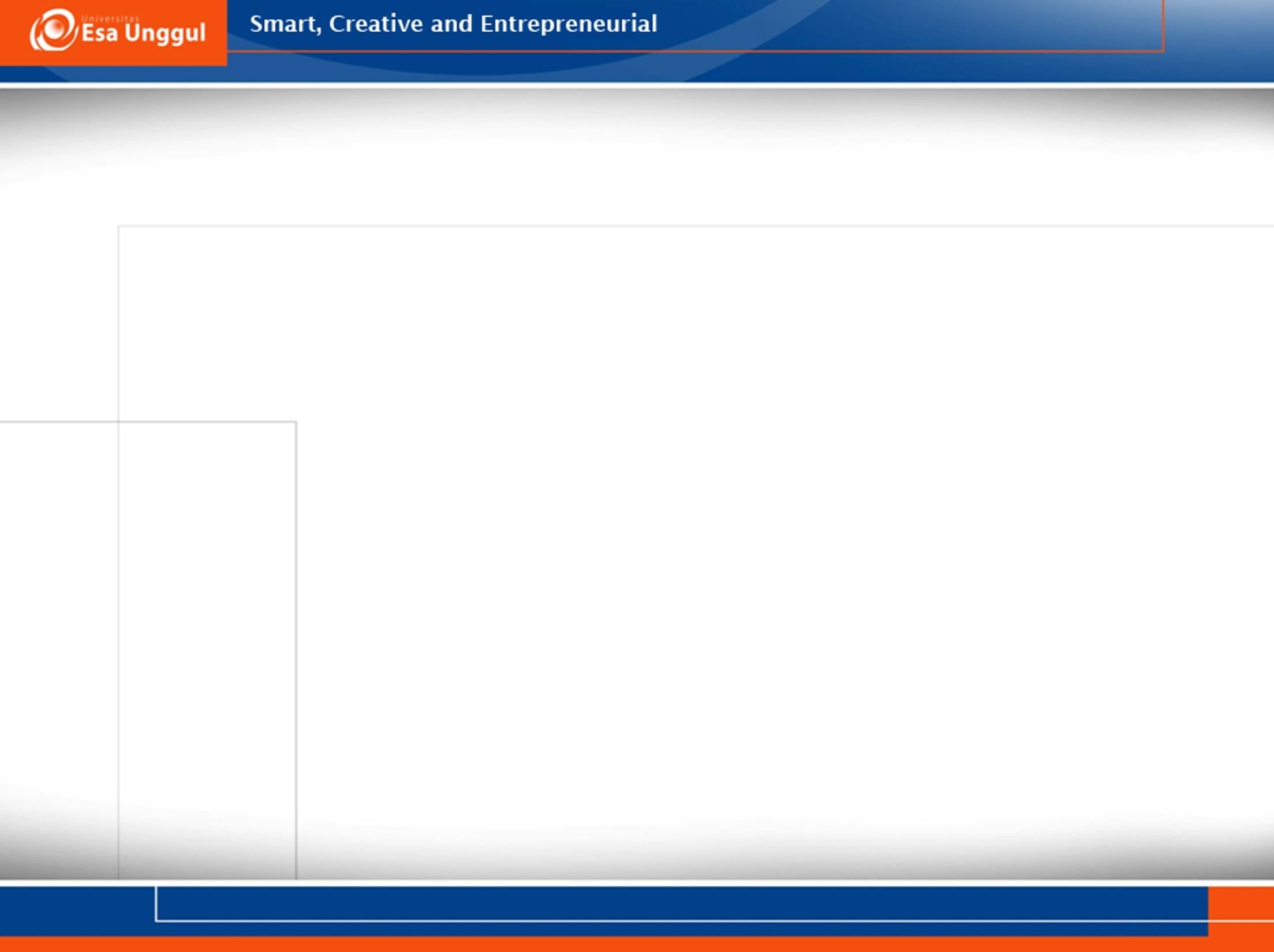 AJARAN MORAL
Norma berkenaan dg ibadah yg berbeda/bermacam agama
norma etik yg berlaku umum mengatasi perbedaan agama yg berkenaan dg larangan, membunuh, berdusta, mencuri dan berzinah
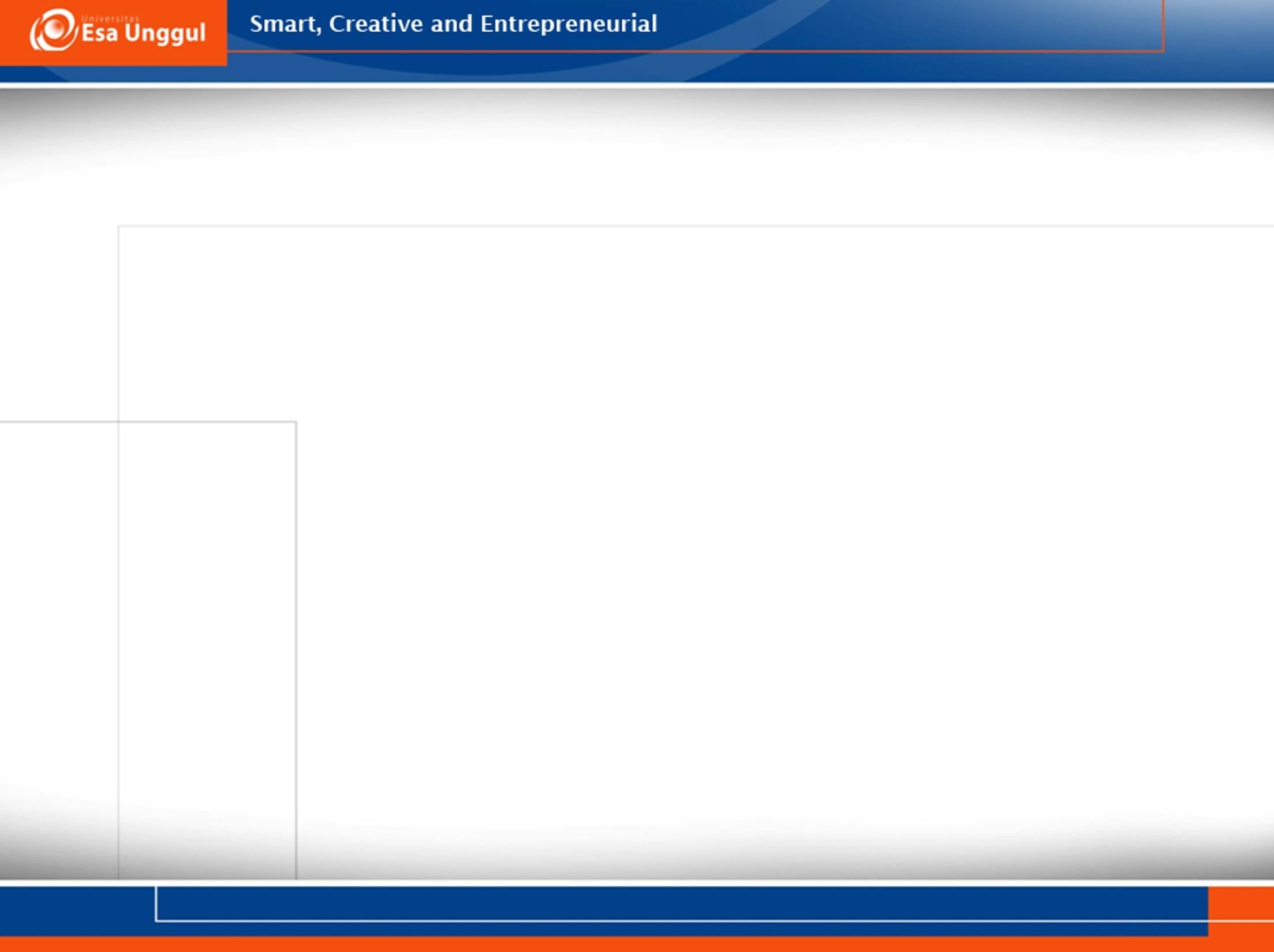 AGAMA 

MENGUATKAN MORAL
Makin tebal keyakinan agama & kesempurnaan taqwa seseorang, makin baik moral yg diwujudkan dlm perilaku
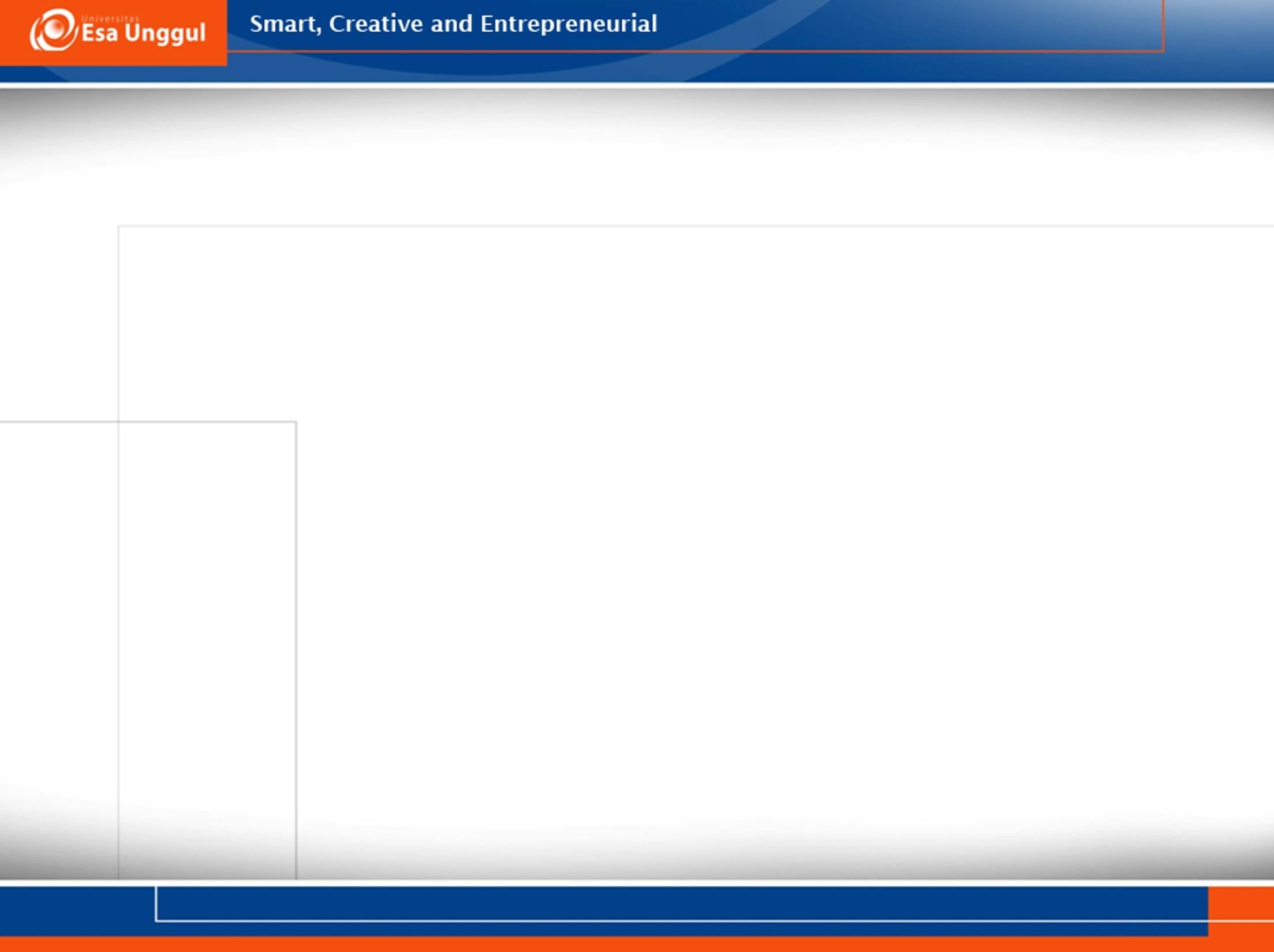 AJARAN MORAL
Dalam bermasyarakat yg terkelompok dalam organisasi profesi, nilai-nilai dan norma-norma moral dijelmakan menjadi kode etik profesi dan menjadi pedoman dan acuan perilaku anggota-anggota profesinya.
KELOMPOK MASYARAKAT TERTENTUPMIK
ORGANISASI PROFESIPORMIKI
NILAI-NILAI DAN NORMA-NORMA MORAL
KODE ETIK
3/27/2019
34
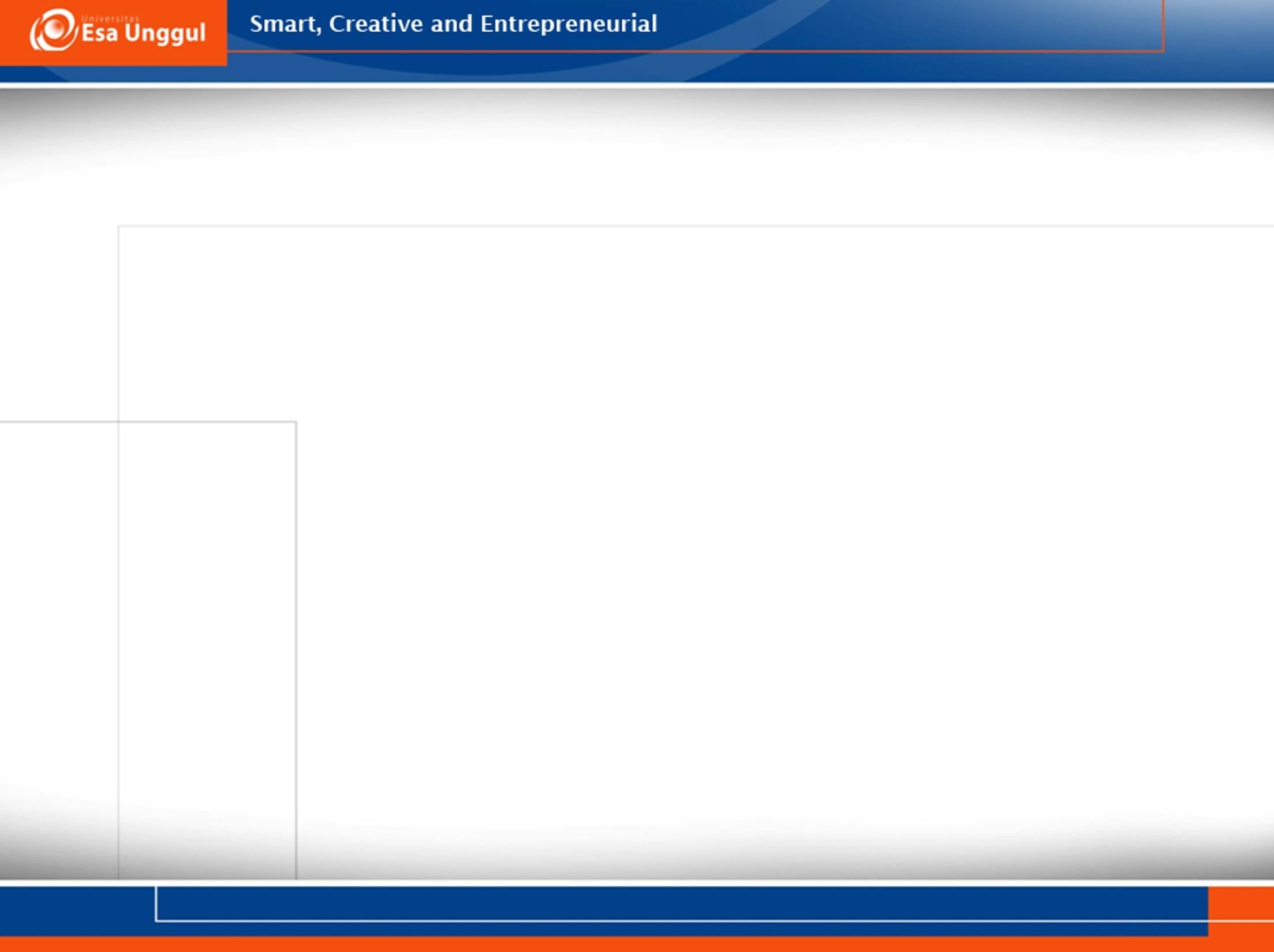 TUGAS 1
Mahasiswa membuat rangkuman tentang materi etika dan perbedaannya dengan hukum. Minimal 3 referensi.
Beri 3(tiga) contoh pelanggaran etika di RS masing-masing yang terkait dengan pelayanan kesehatan dan jelaskan penanganannya. 
Rangkuman dan contoh kasus minimal 5 (lima) lembar.
Tugas dikumpulkan pada pertemuan